Post Fire Decision Support
Informing Post Fire Restoration

(Canyon Creek Complex Wildfire, 2015, Malheur National Forest, Eastern Oregon)
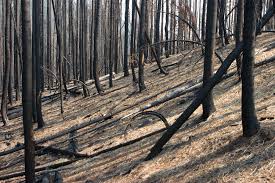 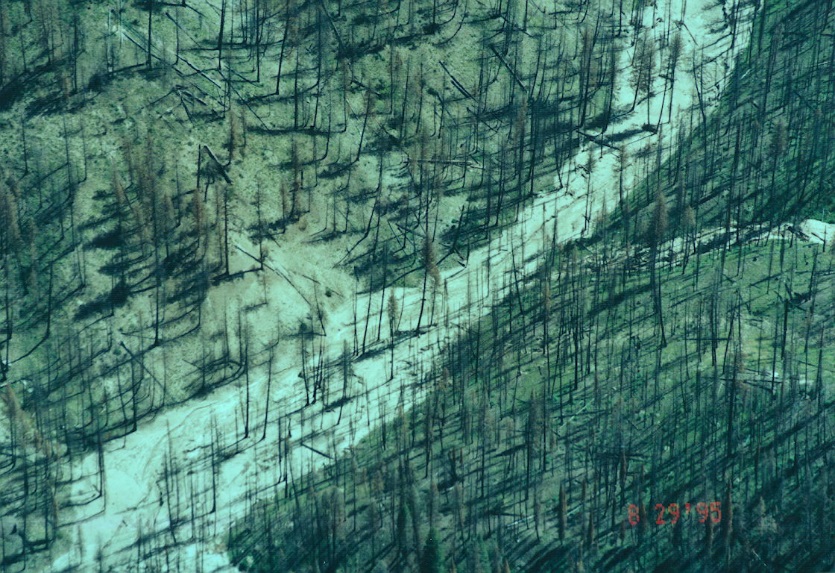 At-Risk Aquatic/Riparian Habitats
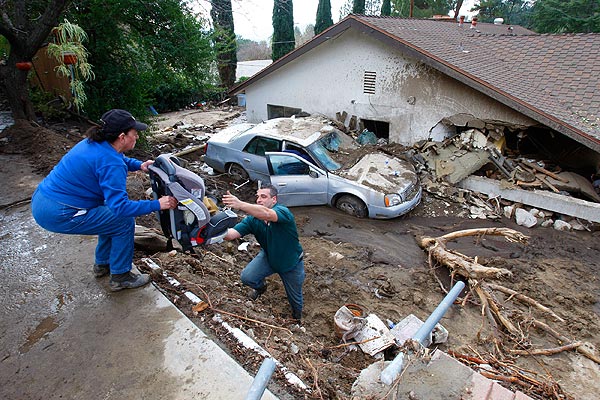 Post-Fire Planning
(BAER, Restoration)
At-Risk Infrastructure
TerrainWorks (NetMap), in Collaboration with US Forest Service, PNW Corvallis and Malheur National Forest
Summer, 2015
[Speaker Notes: This Powerpoint presentation summarizes the use of NetMap for a Fire and Fish Decision Support System. Created on July 24, 2015 by Dr. Lee Benda and Kevin Andras (TerrainWorks).]
For the Pre-fire analysis in two areas in the Malheur National Forest, go to:
http://www.netmaptools.org/Pages/NetMap_Fire&Fish_Malheur1a.pdf and for video, go to:
www.netmaptools.org/Pages/FireFish/NetMap_Fire&Fish2.pptx
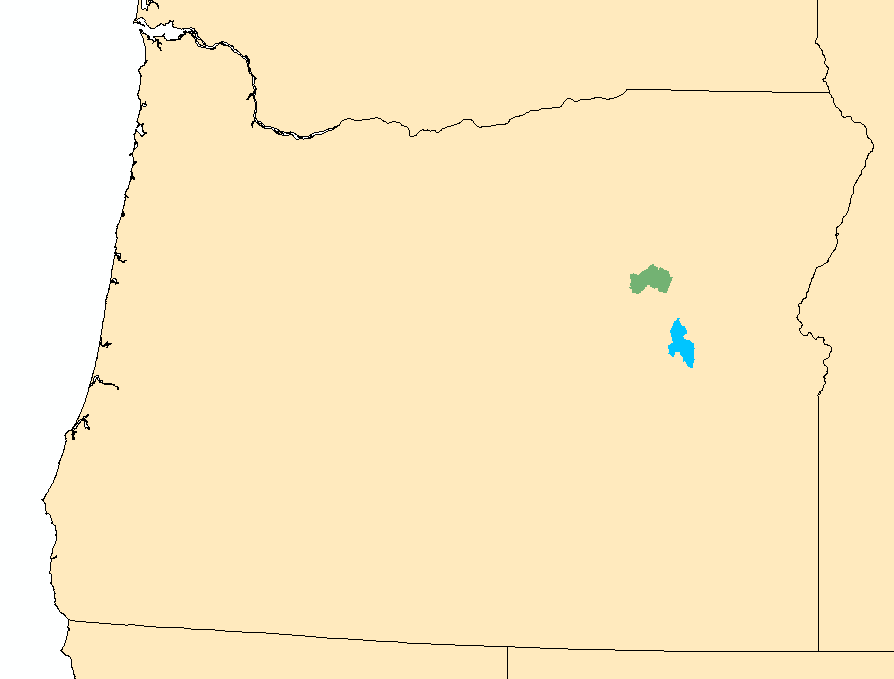 Camp Creek watershed
(1 m LiDAR DEM)
Upper North Fork Malheur
(10 m DEM)
Continue with post fire (BAER) analysis, next slide…..
Post fire BAER
Analysis

Canyon Creek 
Complex Wildfire, 
as of August 31, 2015
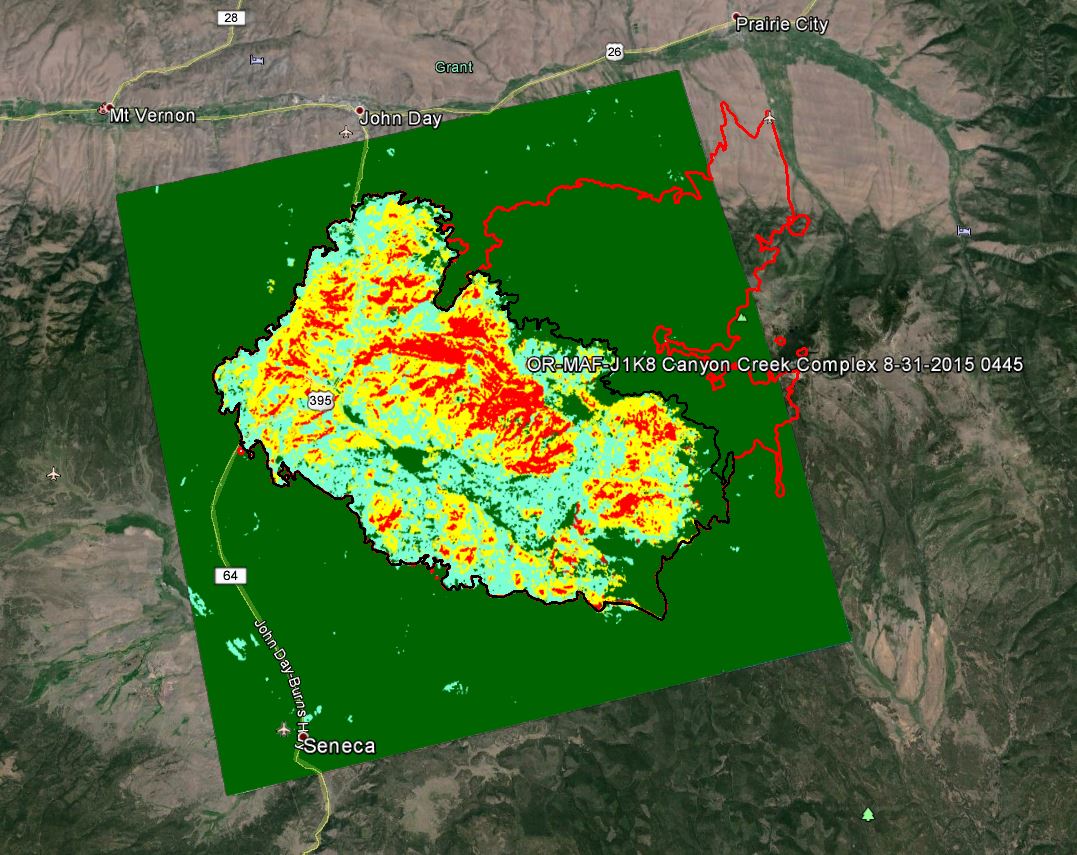 Canyon Creek 
BAER-NetMap
analysis area
(colored)
Models and Sources
(1) DEMs – 10 m
(2) Synthetic River Networks (stream layers) NetMap (www.terrainworks.com)
(3) Fire severity (BARC map, Canyon Creek Complex)
(4) Post fire surface erosion (WEPP – Disturbed)
(5) Post fire gully potential (Parker et al. 2010)
(6) Post fire landsliding/gullying (Miller and Burnett 2007, 2008, NetMap)
(7) Post fire road surface erosion and sediment delivery (GRAIP-Lite w/ modified sediment delivery)
(8) Flash Flood Index (Smith 2010, NOAA-NWS)
(9) Salmon habitat (FS habitat distribution/Intrinsic Potential Model, Burnett et al. 2007)
(10) Shade/thermal loading/thermal refugia (NetMap and Groom et al. 2011)
(11) Road – stability (NetMap)
(12) Cumulative habitat length above roads (NetMap)

Refer to NetMap’s online technical help manuals for additional information
[Speaker Notes: Here is a list of the various models and data sources there were used in the BAER analysis.]
Fish Habitat: steelhead Trout (Oncorhynchus mykiss)
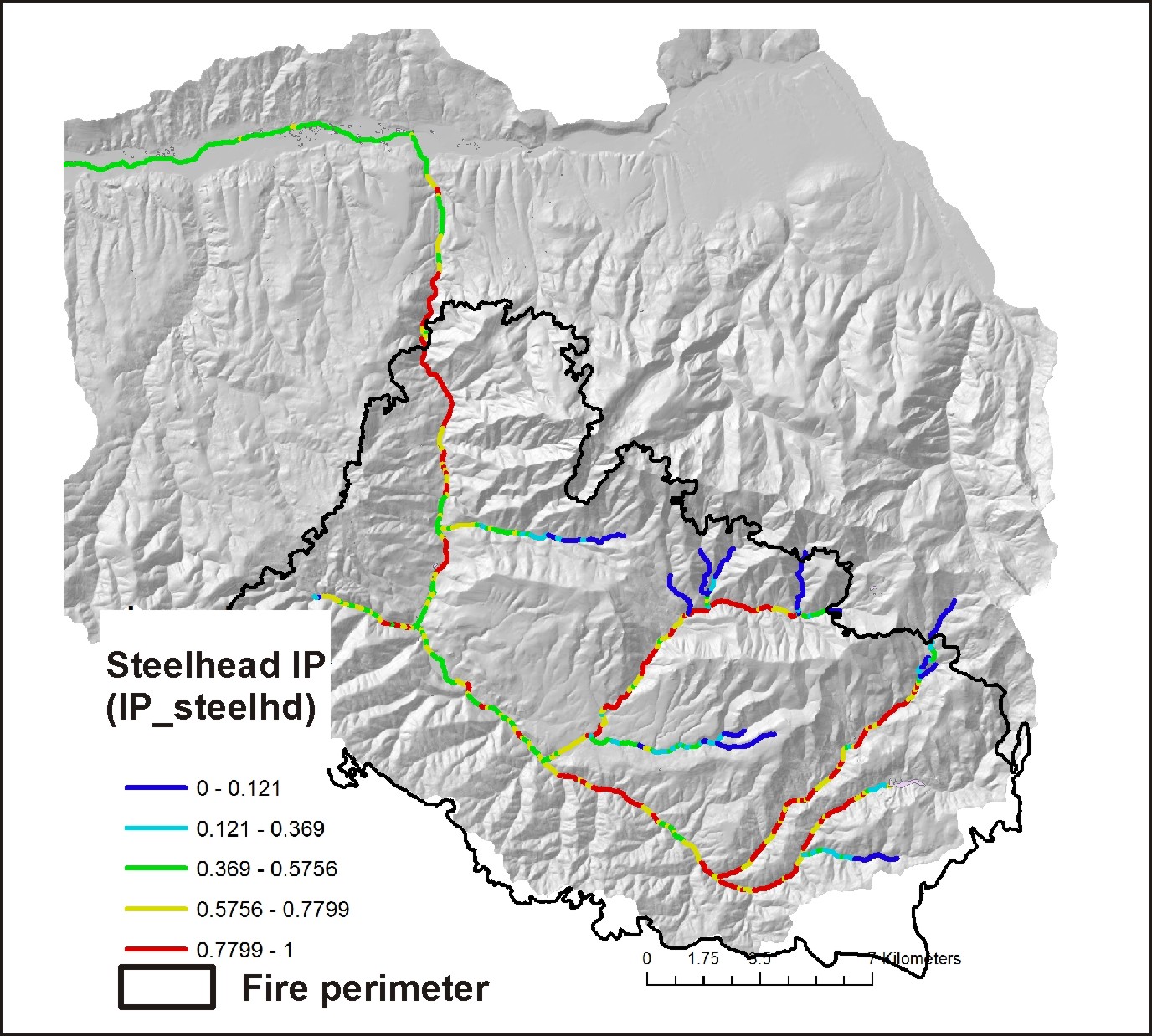 [Speaker Notes: Based on intrinsic potential habitat modeling (Burnett et al. 2007).]
Fish Habitat: Chinook salmon (Oncorhynchus tshawytscha)
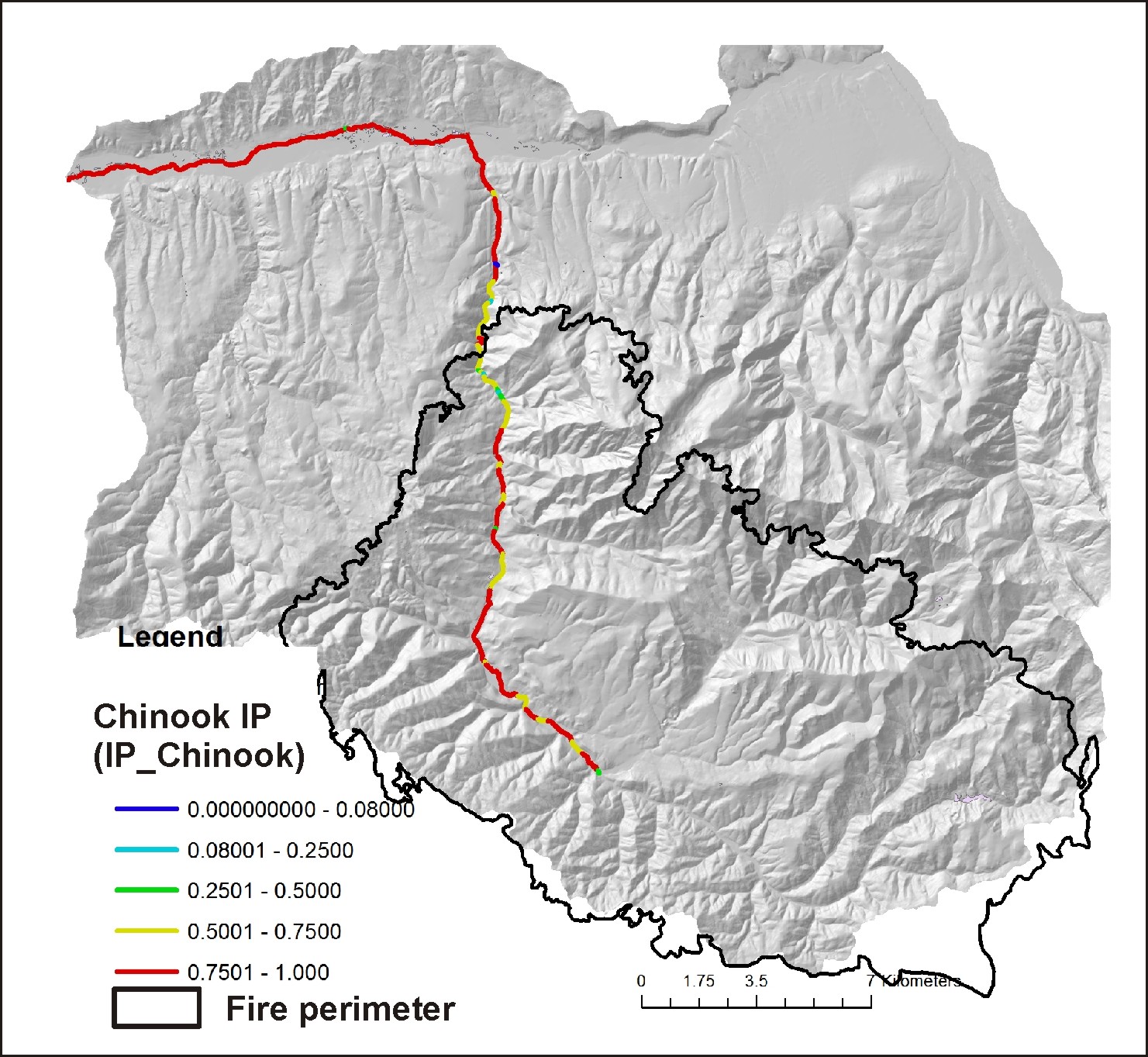 [Speaker Notes: Based on intrinsic potential habitat modeling (Burnett et al. 2007).]
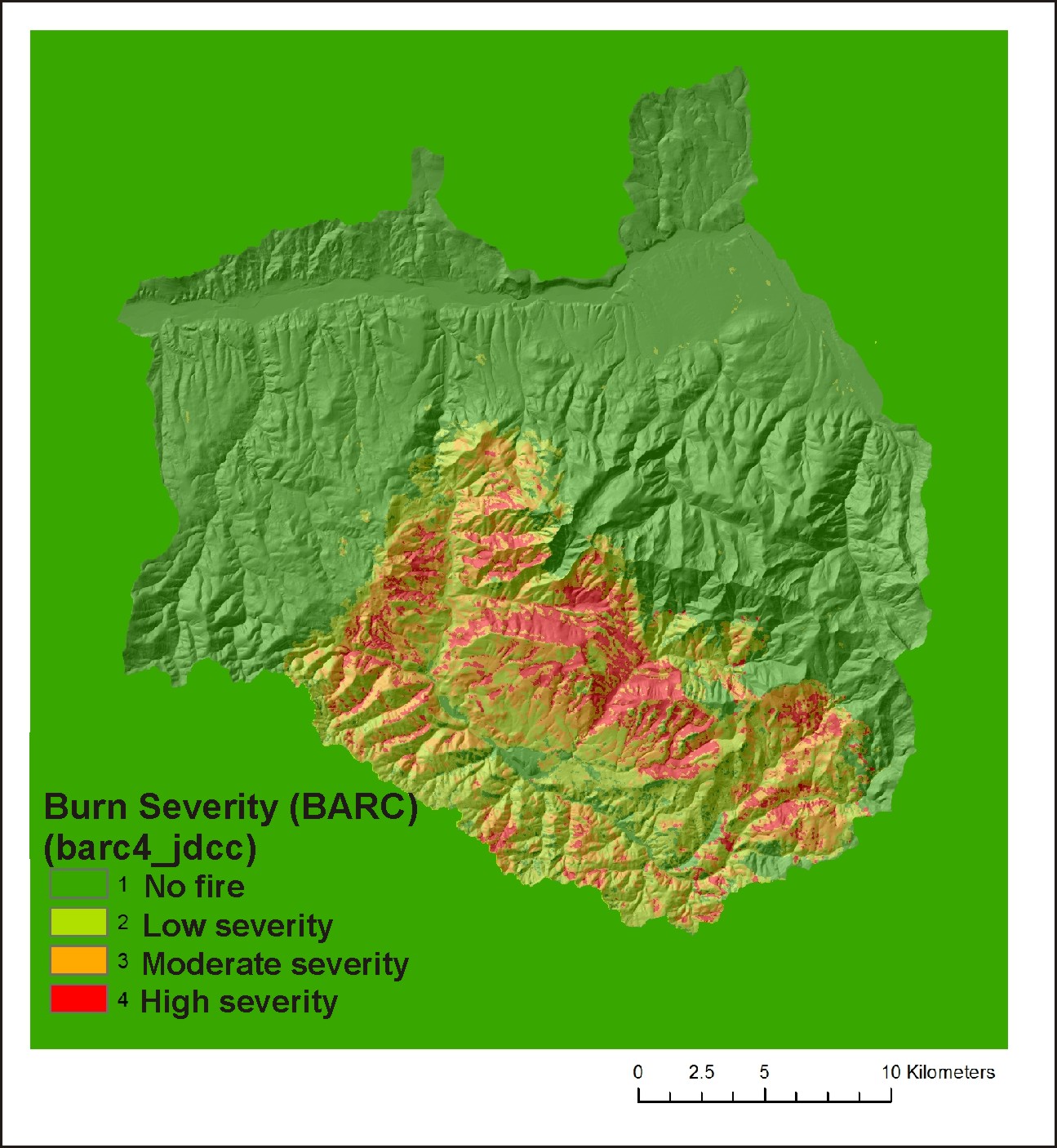 Fire Severity (hillside, Burned Area
Reflectance Classification [BARC] Map)
[Speaker Notes: Fire severity as reported in the Burned Area Reflectance Classification [BARC] map.]
Fire severity mapped to channels
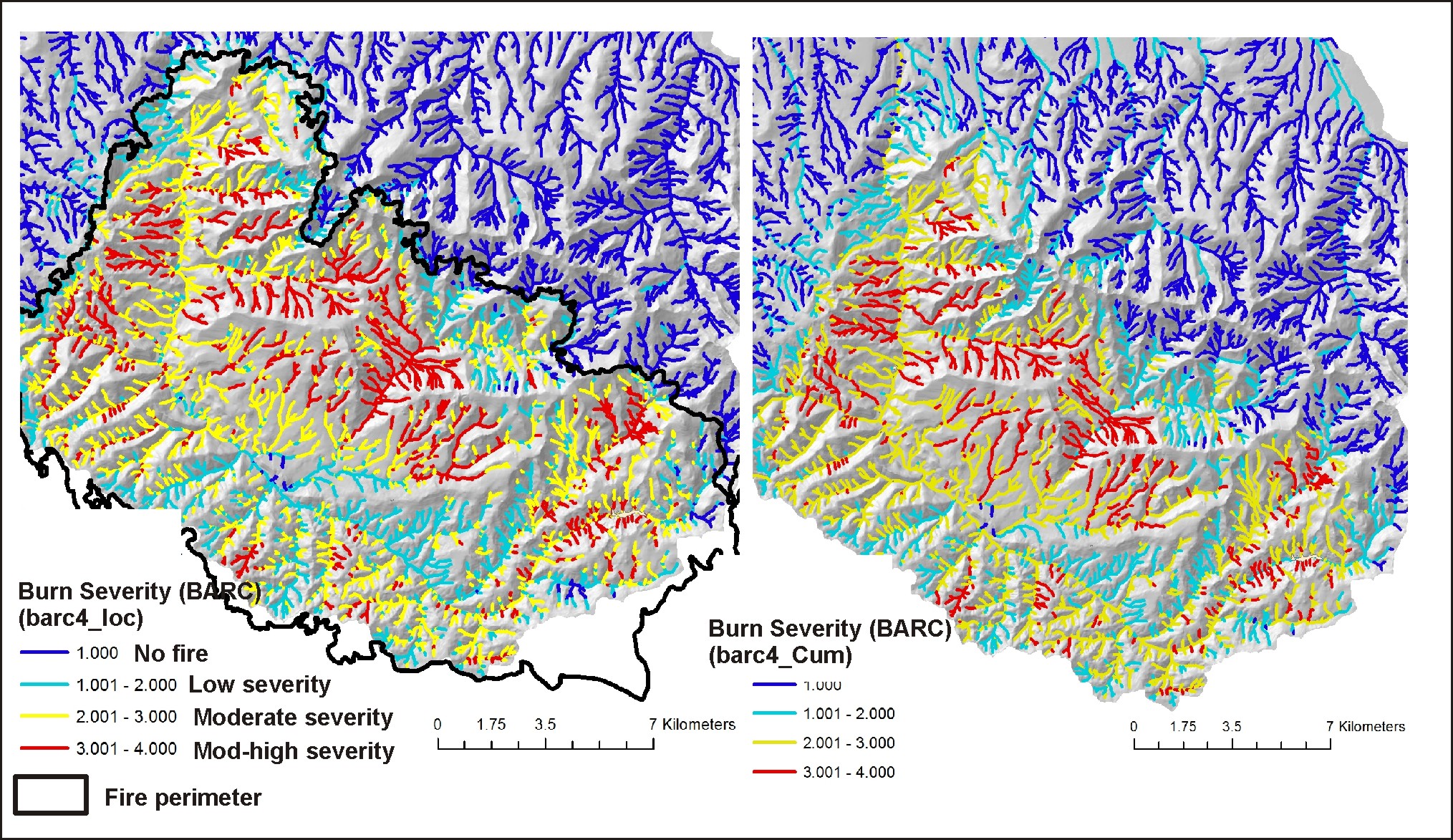 Why are hillslope 
attributes
reported to channels, via
drainage wings?

This facilitates comparing
hillslope related stressors
(fire severity, erosion,
roads etc.) to fish habitats,
a channel attribute.
Fire Severity 
(channel, fish eye)
Fire Severity, Aggregated Downstream
(tributary scale patterns)
[Speaker Notes: Fire severity is reported to individual channel segments (left), via drainage wings, and aggregated downstream.]
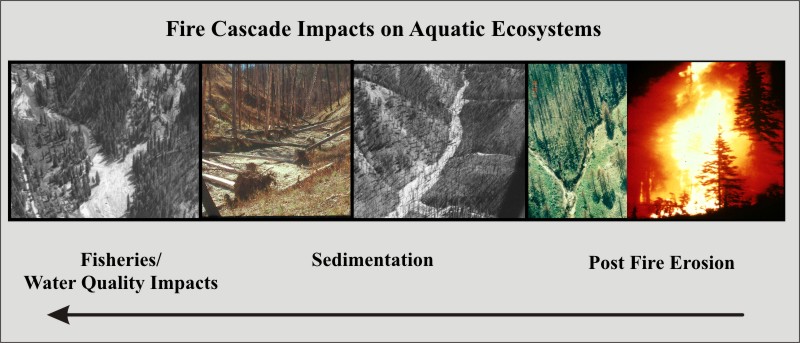 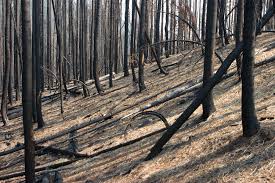 [Speaker Notes: Post fire erosion and channel sedimentation are predicted for surface erosion, gullying and shallow landsliding.]
Post Fire Surface Erosion (USFS WEPP model)
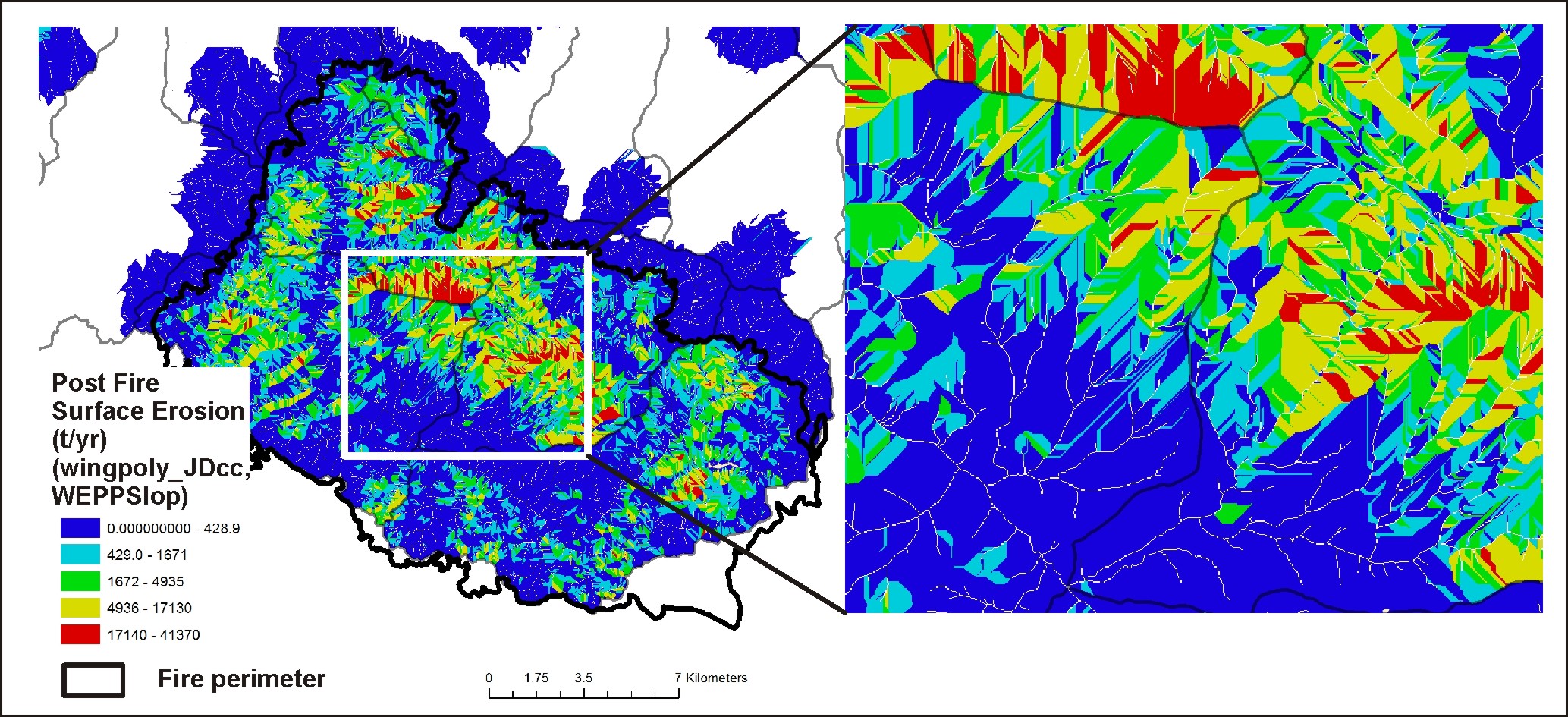 [Speaker Notes: Post fire surface erosion was predicted using the WEPP-disturbed model. The color patterns indicating variable surface erosion illustrate the variable sizes and shapes of local contributing areas or drainage wings. See NetMap’s online technical help materials for additional information: http://www.netmaptools.org/Pages/NetMapHelp/5_5_surface_erosion_veg_fire.htm]
Post Fire Surface 
Erosion (WEPP, 
disturbed, e.g., function
of fire severity)
reported to stream 
channels 
(aggregated downstream
also available)
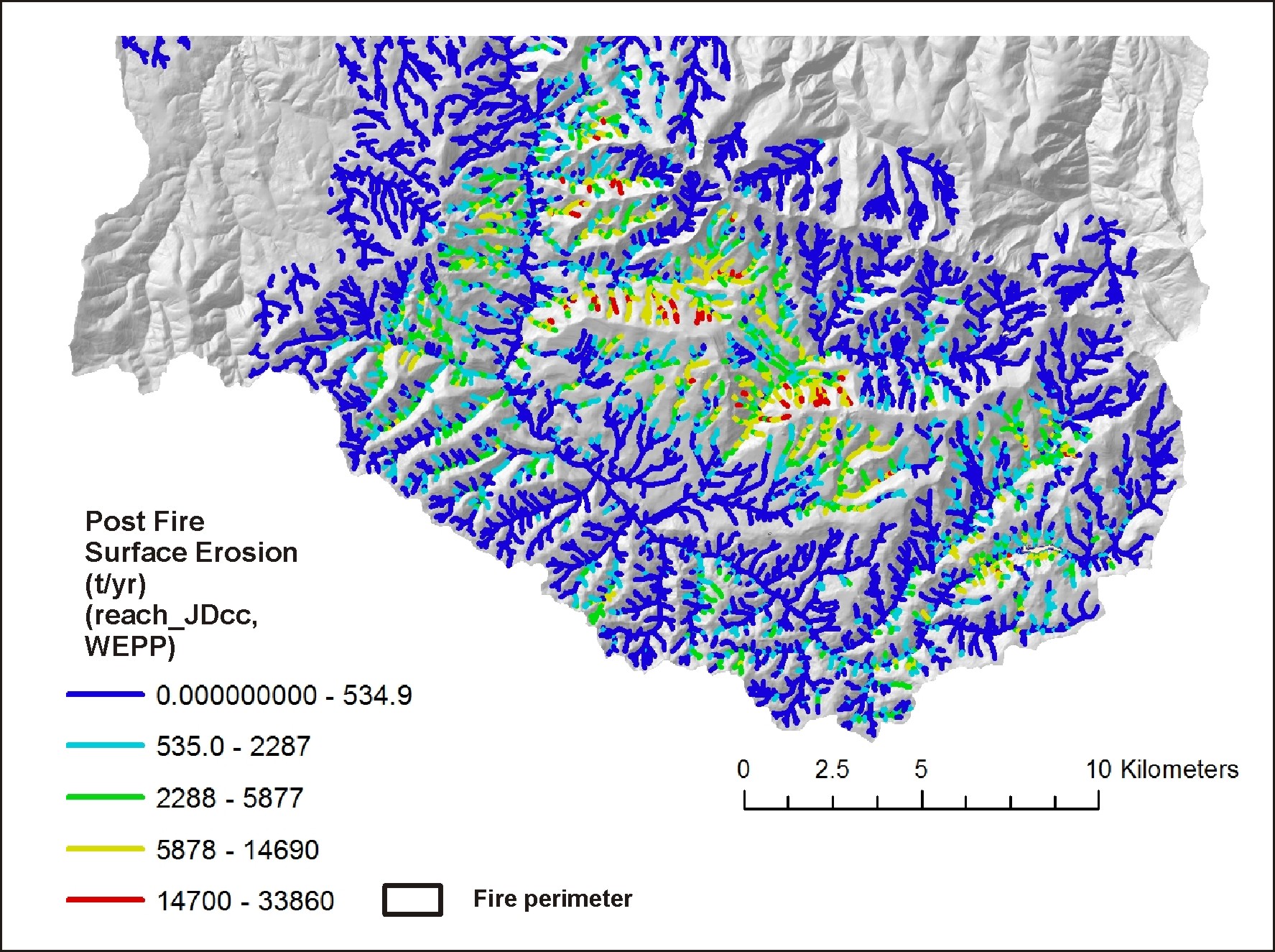 [Speaker Notes: Predicted surface erosion is transferred to individual stream segments (left) and aggregated downstream (right), the latter revealing erosion patterns at the tributary and subbasin scale.]
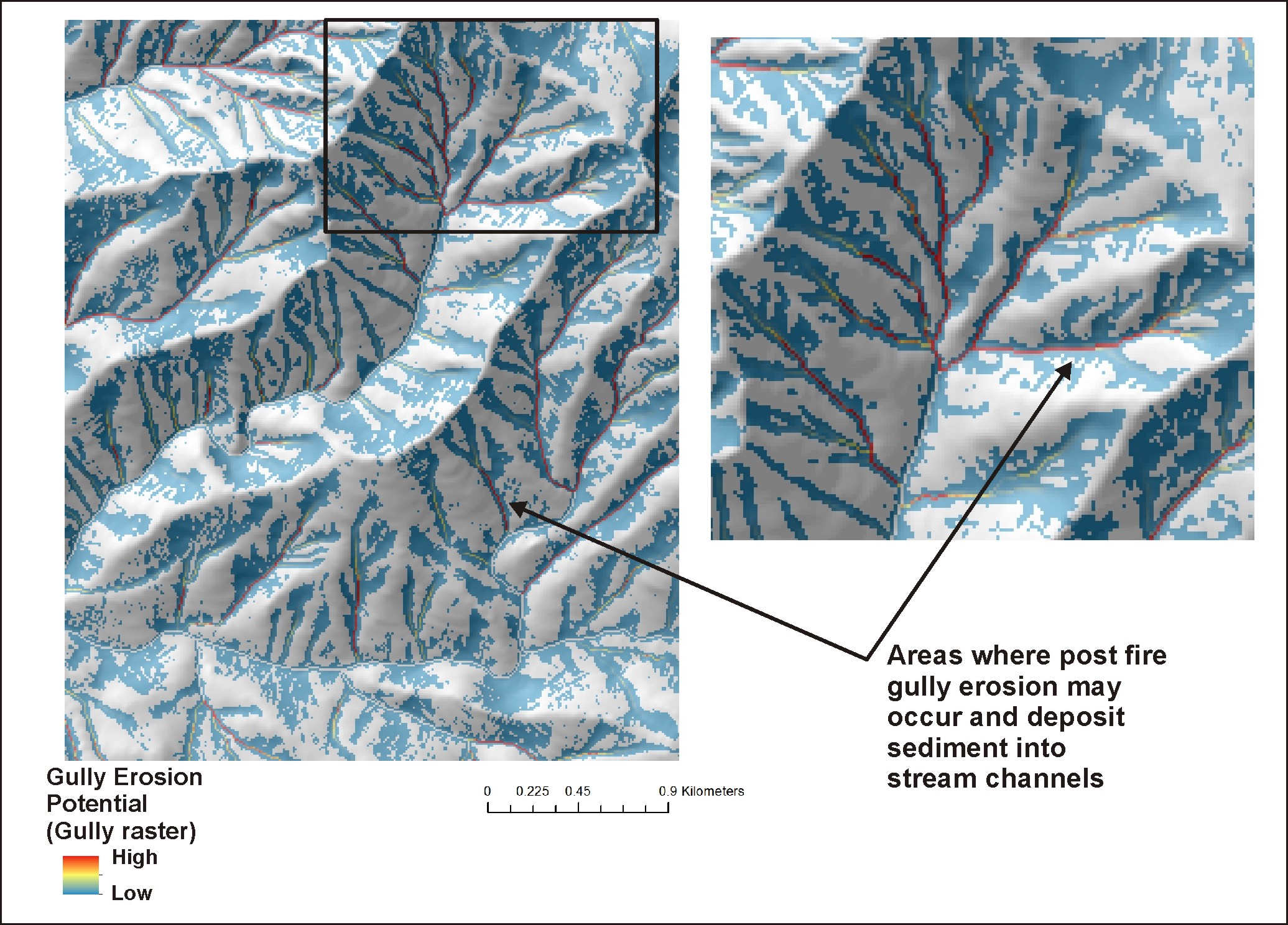 Post Fire
Gully Potential
[Speaker Notes: An gully erosion model was used in the analysis (Parker et al. 2010). See NetMap’s online technical help materials for additional information.
http://www.netmaptools.org/Pages/NetMapHelp/gullying.htm]
Post Fire
Gully 
Potential
(fish
 eye view)
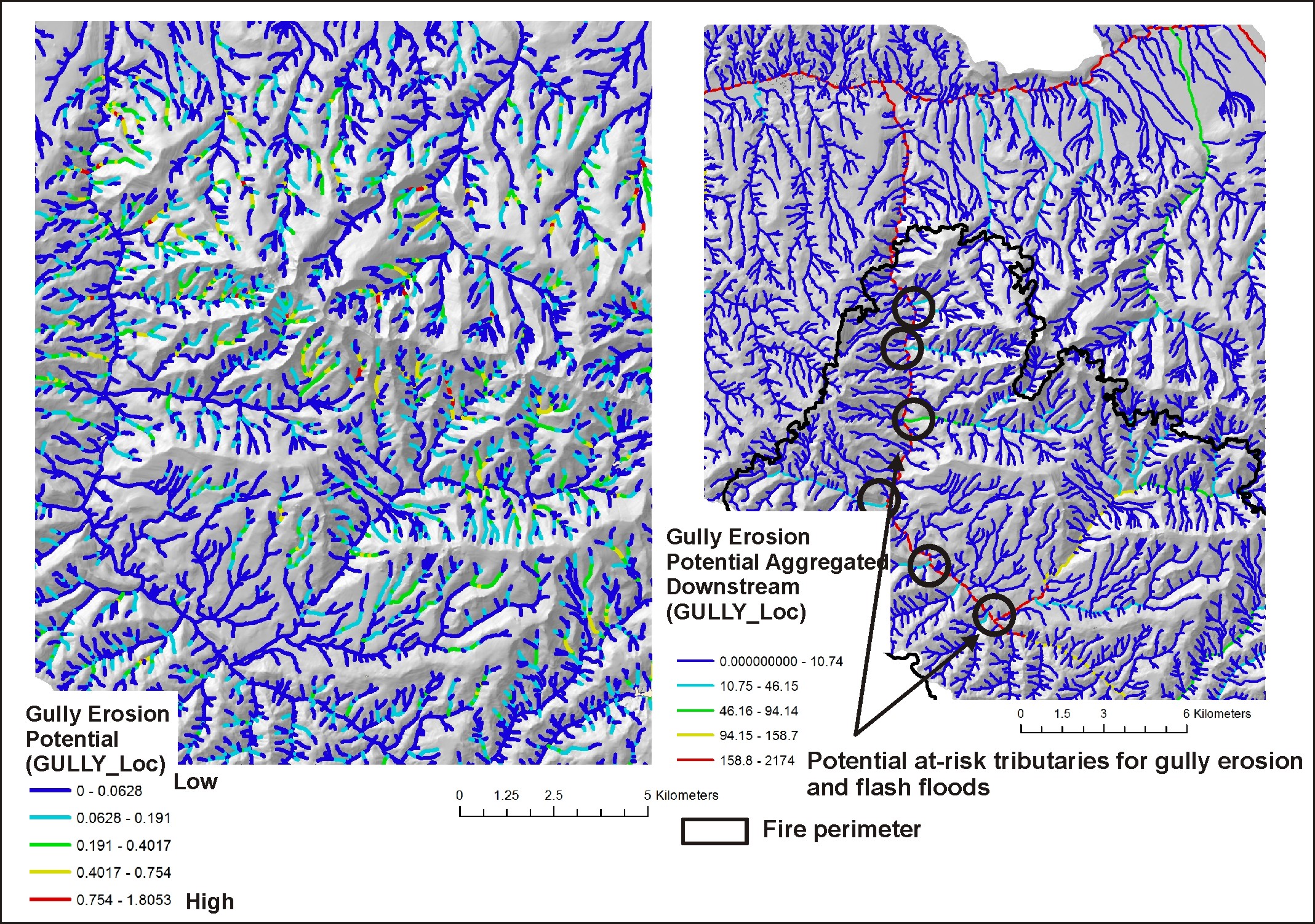 [Speaker Notes: Gully erosion results reported to stream channels, via drainage wings or local contributing areas.]
Shallow Landslide
Potential, Debris
Flow Source Areas
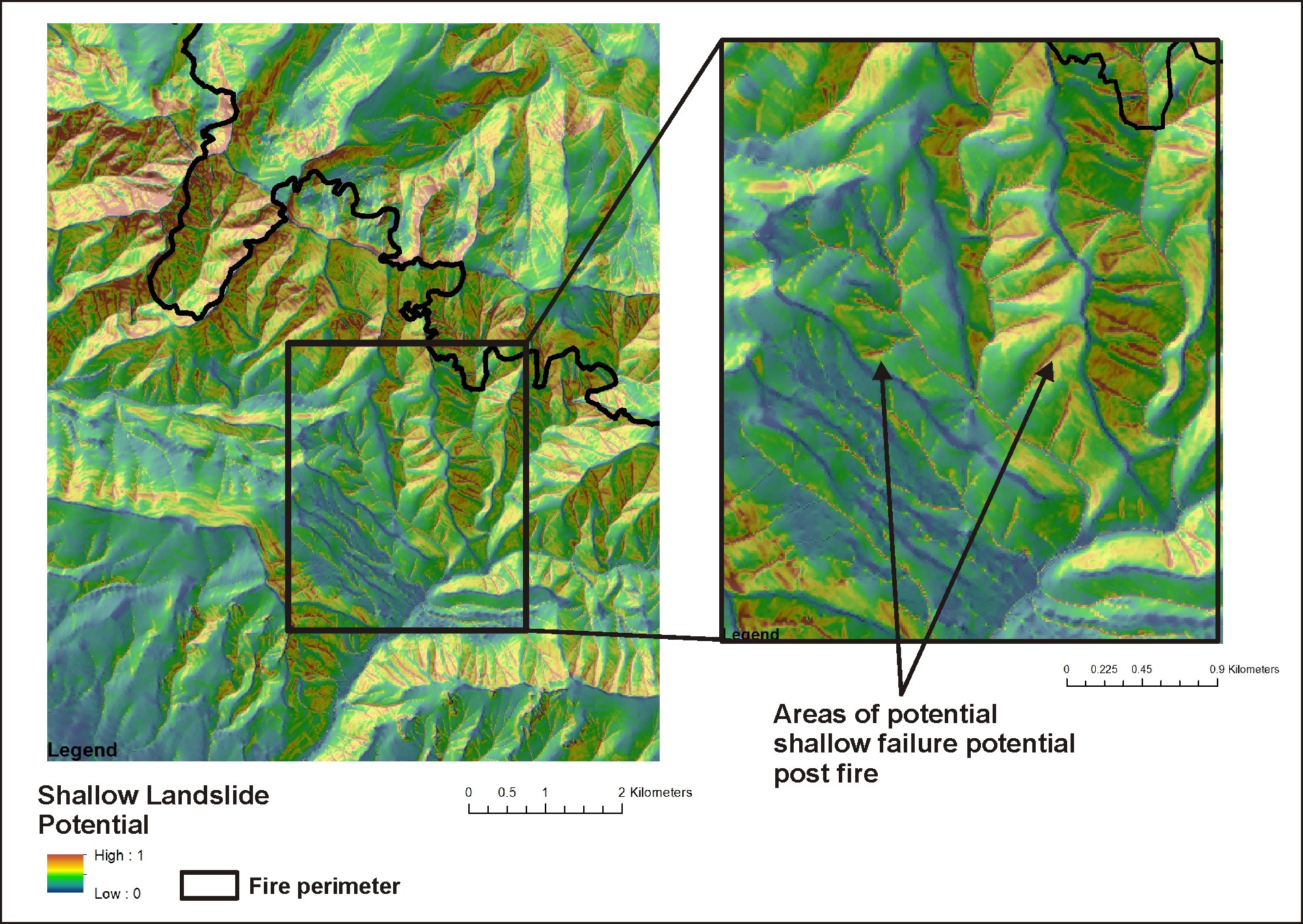 [Speaker Notes: A shallow landslide model (Miller and Burnett 2007) based on hillslope gradient and curvature was used in the analysis. See NetMap’s online technical help materials for additional information: http://www.netmaptools.org/Pages/NetMapHelp/hillside_1.htm]
Example of a
risk assessment

you can combine
post fire surface
erosion with
gullying and
shallow failure
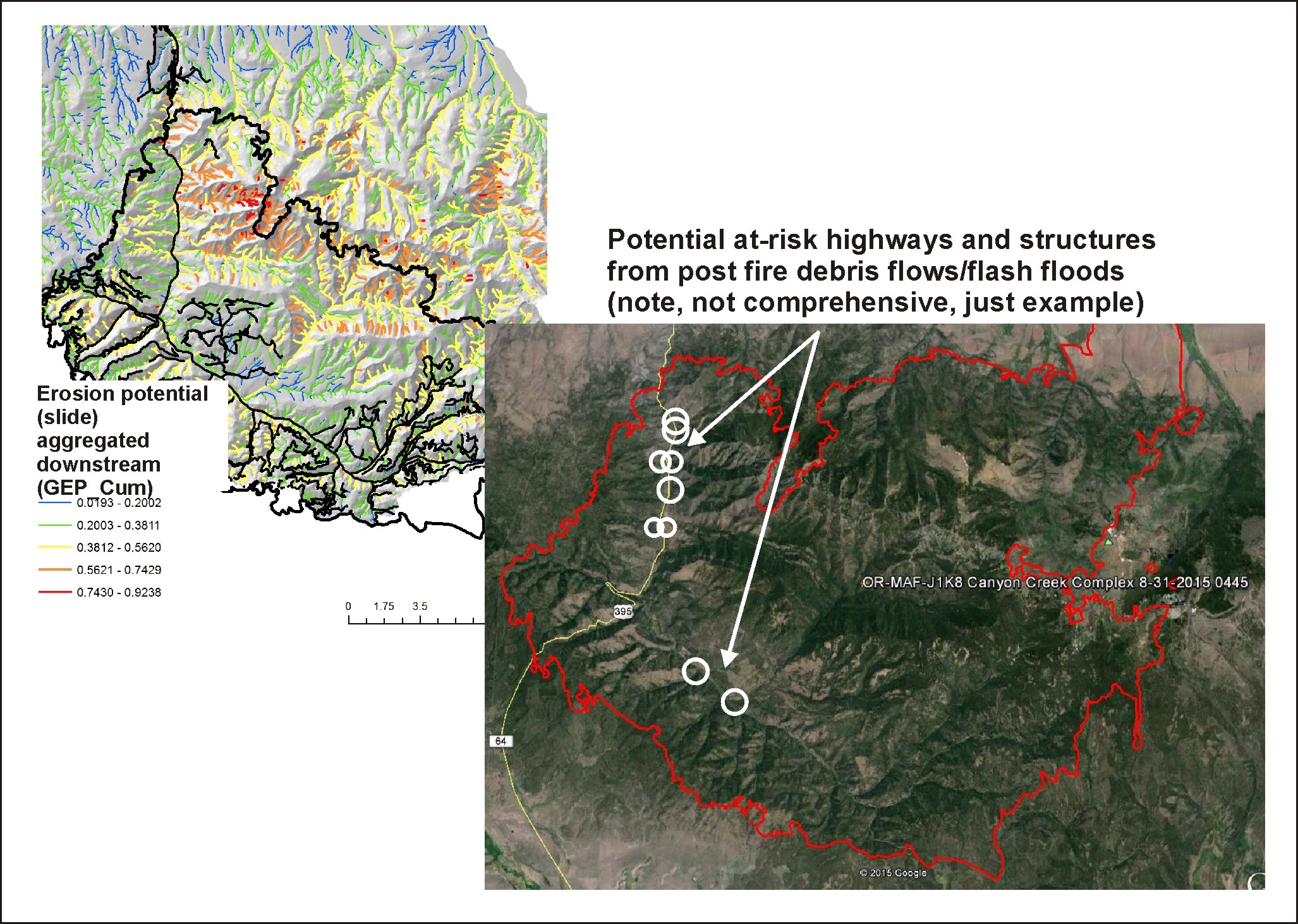 [Speaker Notes: Here is an example of a risk assessment that overlays predicted erosion potential (aggregated downstream, and thus tributary scale) and the locations of vulnerable highways and residences.]
Consider tributary debris flow
risk
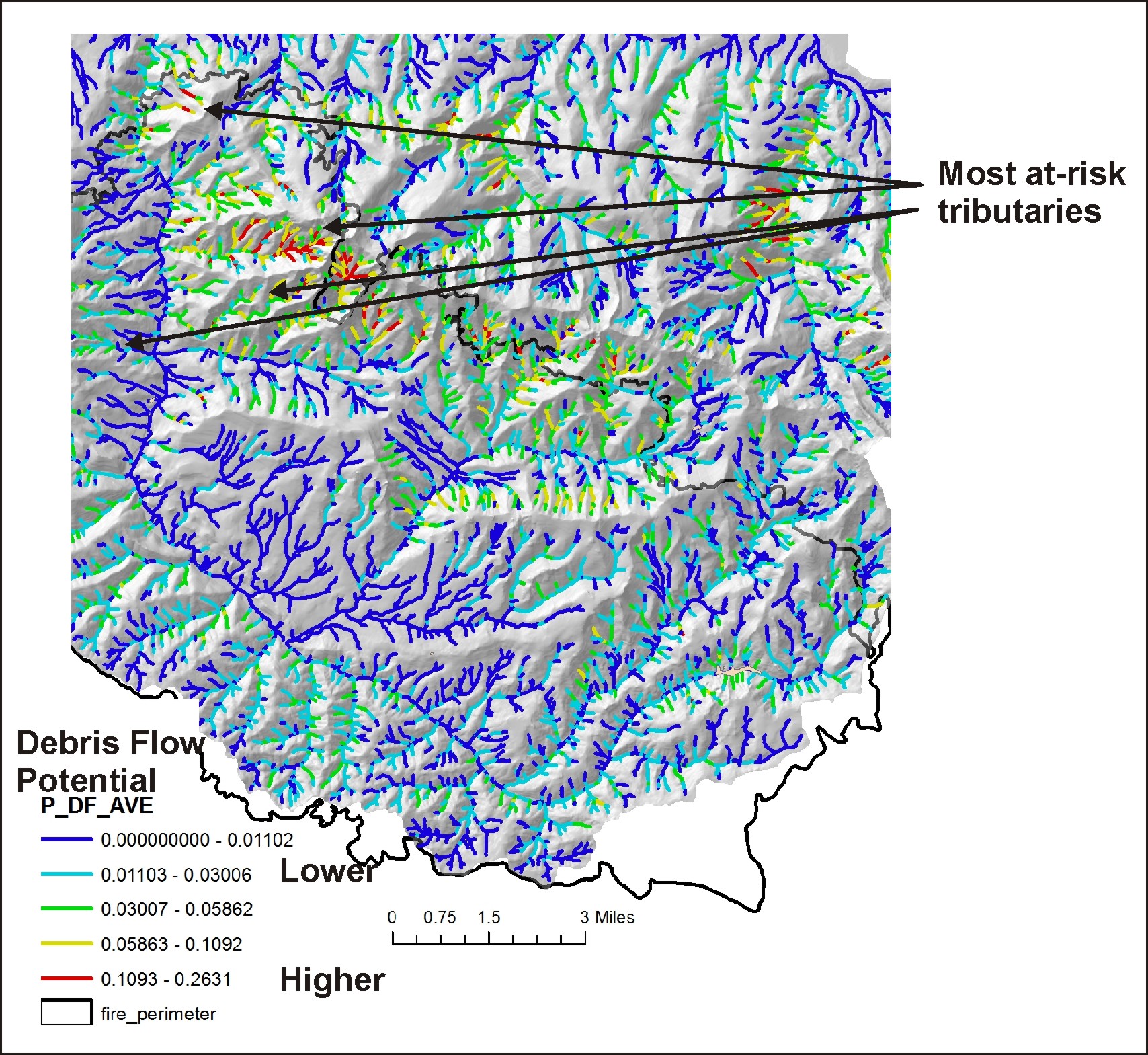 [Speaker Notes: Although the model employed (Miller and Burnett 2007) is based on data from another mountainous landscape, it provides an approximation of at-risk tributaries using universal attributes related to debris flows including number of source areas, tributary channel gradients, valley confinement and tributary junctions. Also predicted is gully erosion, shallow failure potential and flash flood potential.]
FLASH FLOOD Potential
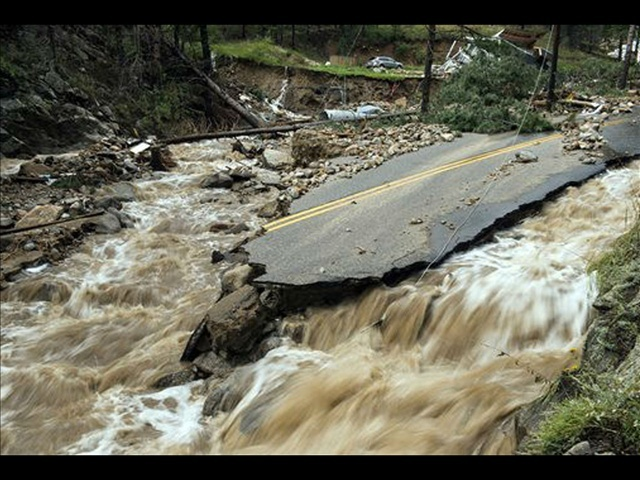 A dimensionless index developed by the
National Weather Service. The Flash Flood Potential
Index (FFPI) consists of four factors:
hillslope gradient
soils (percent silt, clay and sand)
vegetation density (forest, shrubs, grasses)
fire impacts on soils and vegetation.


See NetMap’s online technical help manual for
additional details.
[Speaker Notes: A flash flood potential index will be applied to the study area (second week of Sept).]
Flash Flood Potential Index
(individual channel segment
scale)
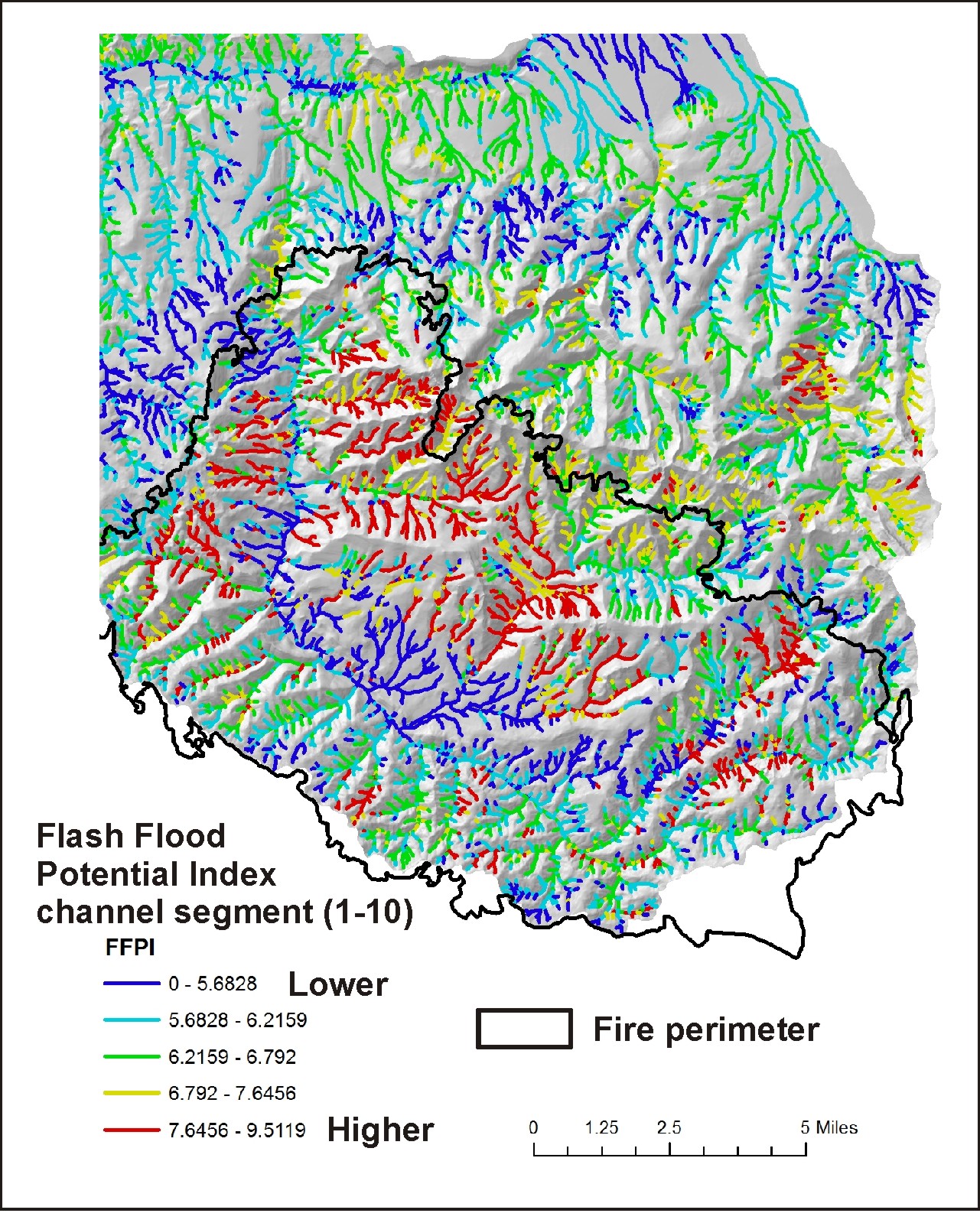 Flash Flood Potential Index (tributary scale, most relevant from risk assessment)
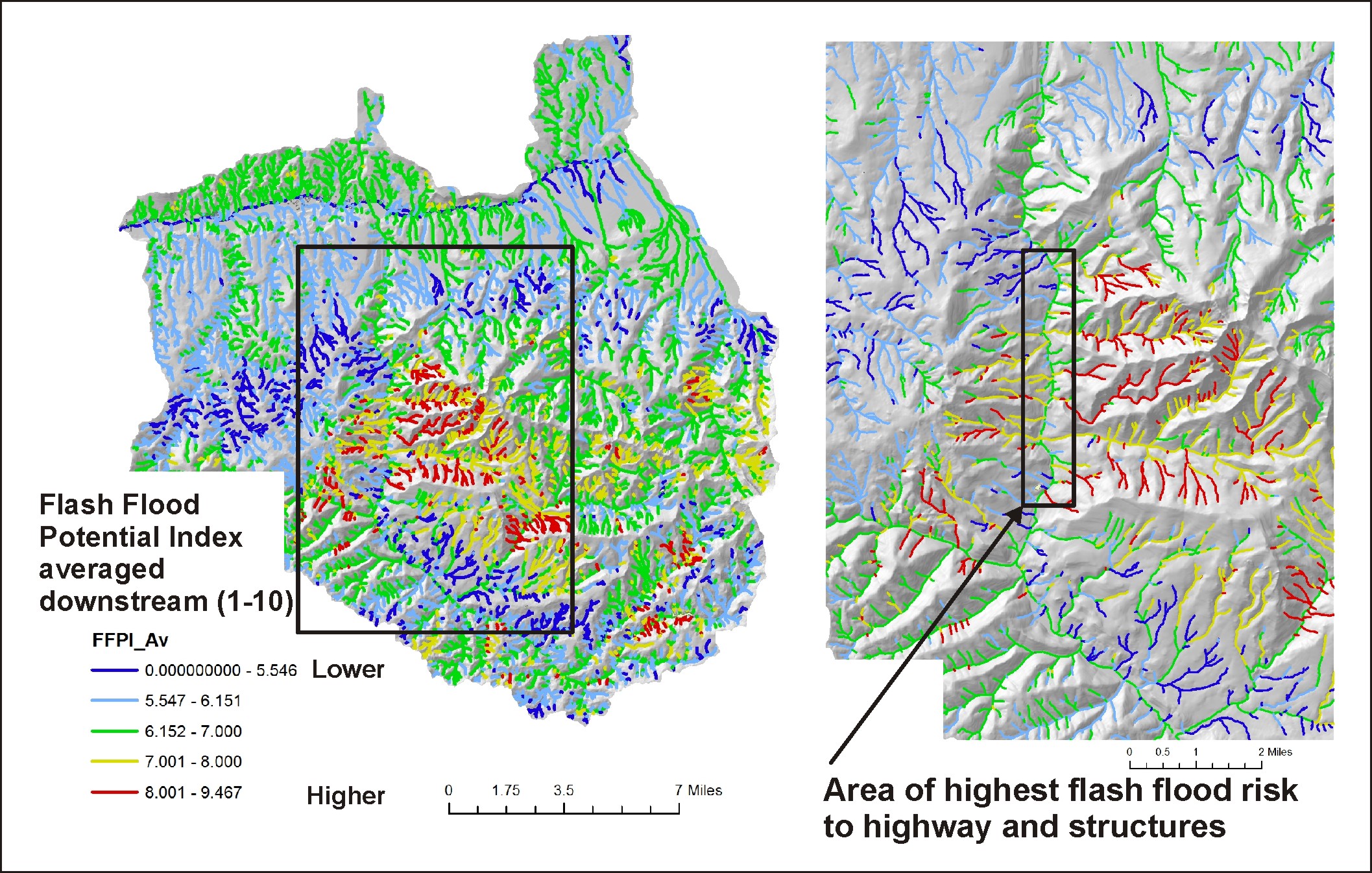 Flash Flood Potential 
Index (tributary scale, 
most relevant from risk 
assessment)

mapped to Google Earth
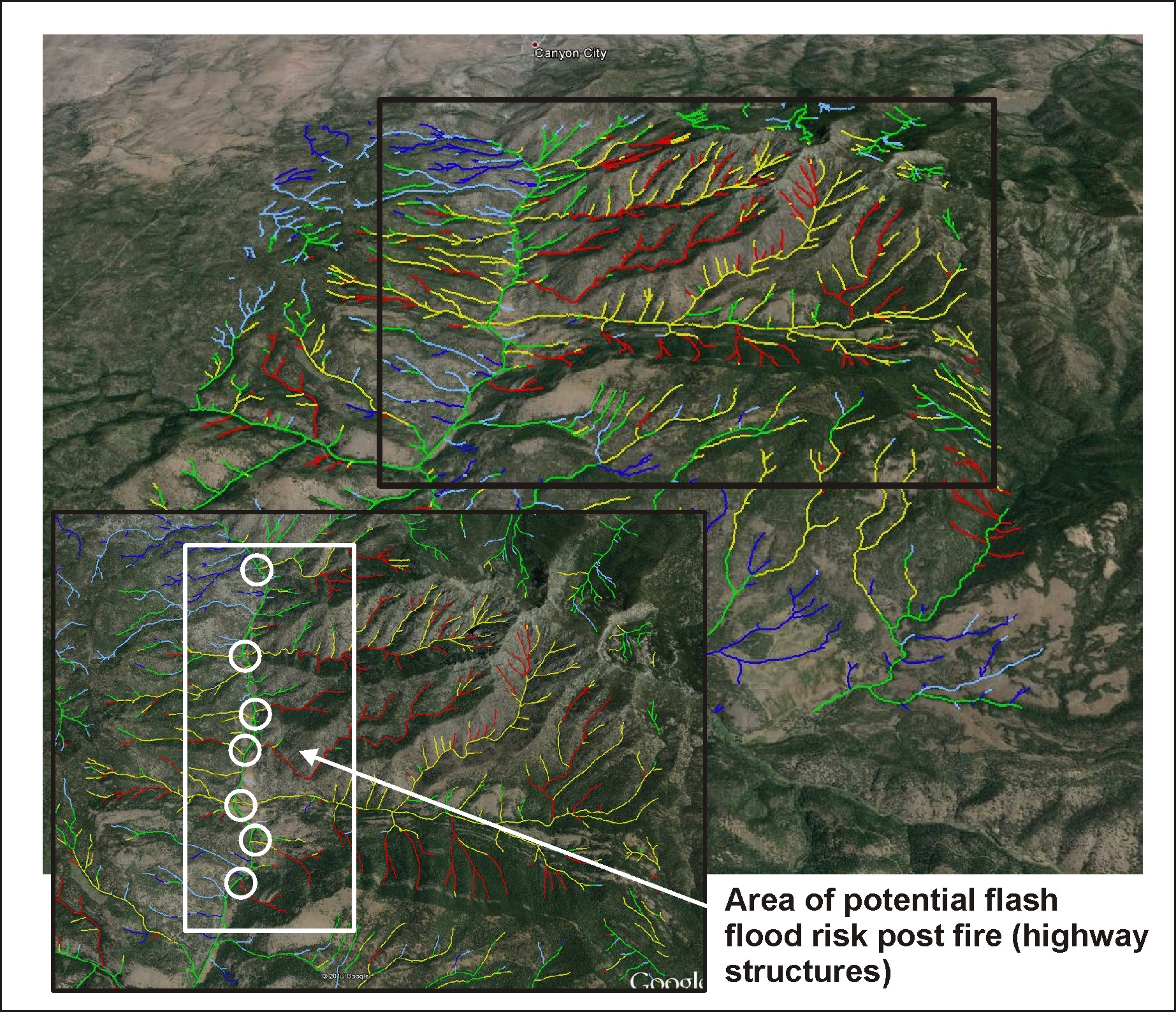 Road Surface Erosion and Sediment Delivery to Streams, Post Fire
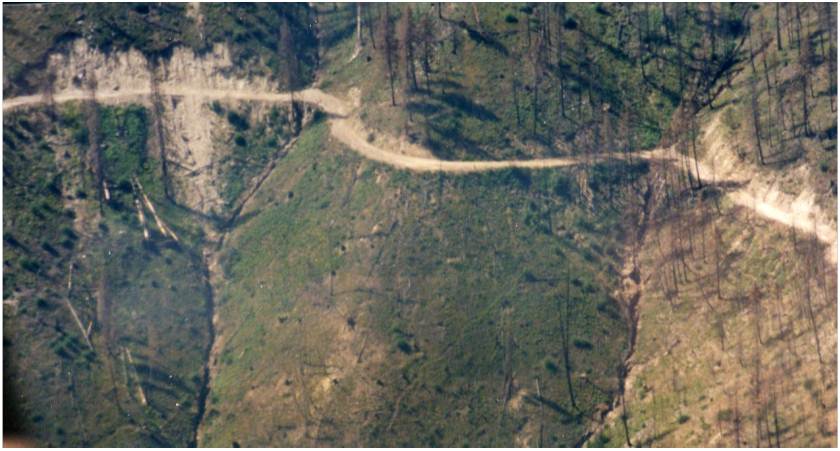 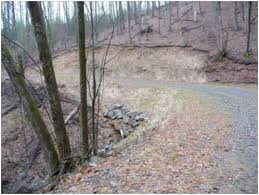 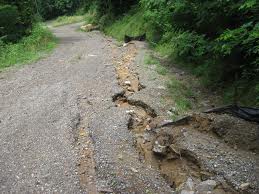 [Speaker Notes: Roads can be significant sources of flooding, erosion and sediment delivery to streams, post fire.]
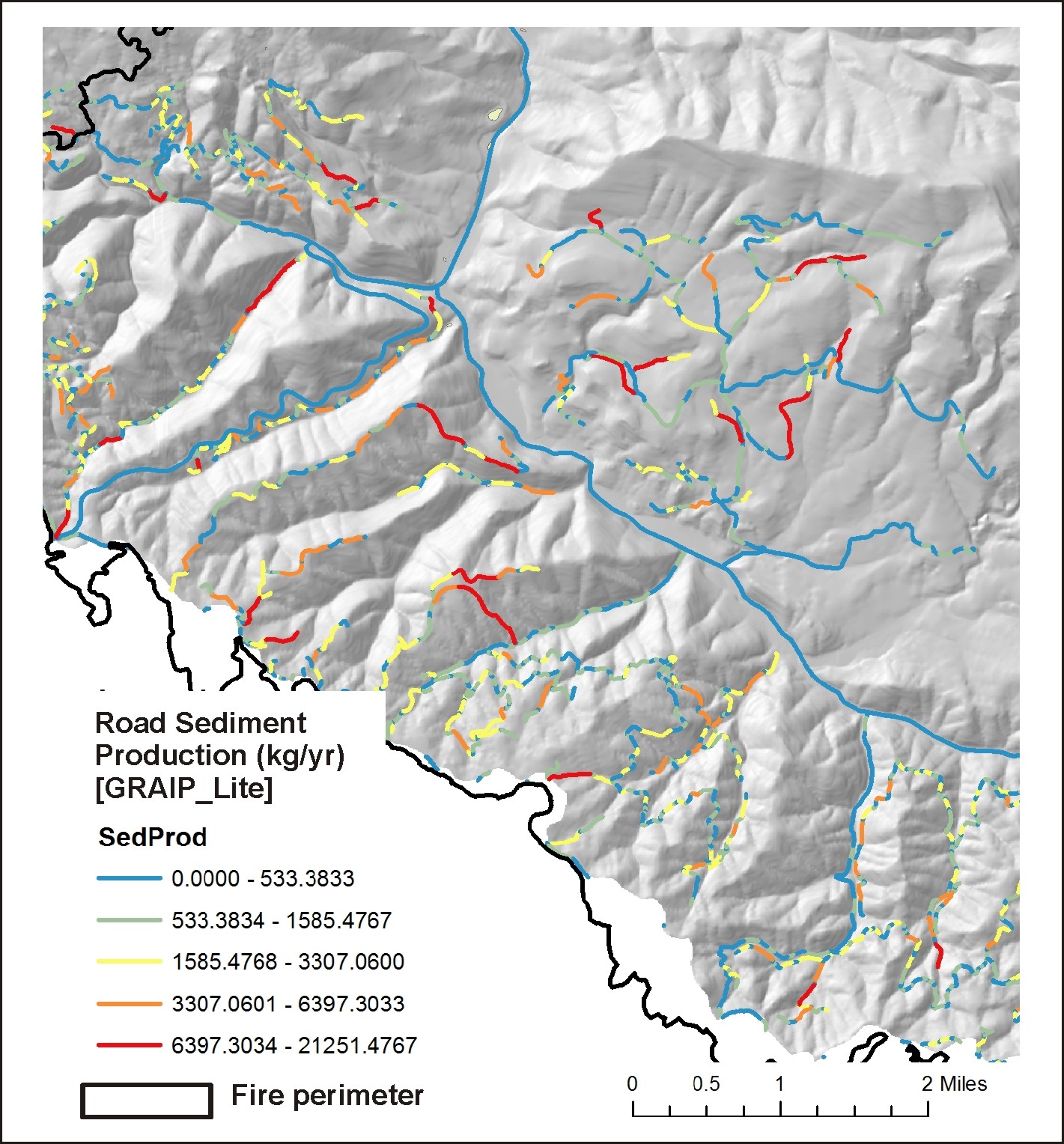 First, start with road sediment
production
[Speaker Notes: Sediment production as predicted by GRAIP-Lite; a base erosion rate of 1.5 kg/yr was used.]
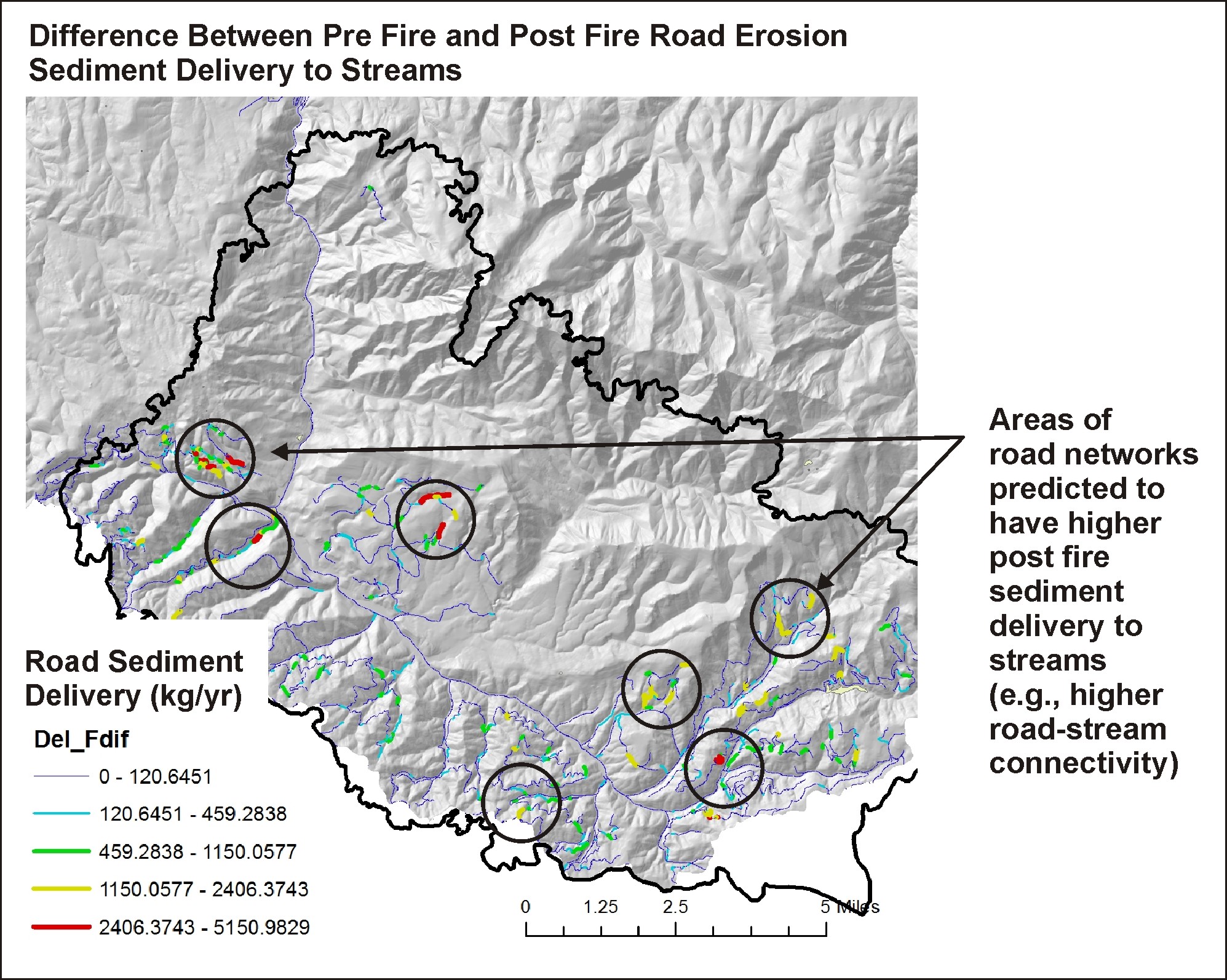 Next, calculate sediment
delivery pre fire and 
compare that to
sediment delivery post
fire, and identify areas
of predicted increases

higher connectivity can 
occur because high to
moderate severity fires
can reduce soil 
infiltration rates, leading
to longer road runoff
sediment plumes

Prioritize remediation
[Speaker Notes: A difference map of road sediment delivery reveals that some road segments are more sensitive to fire reductions in infiltration capacity compared to others.]
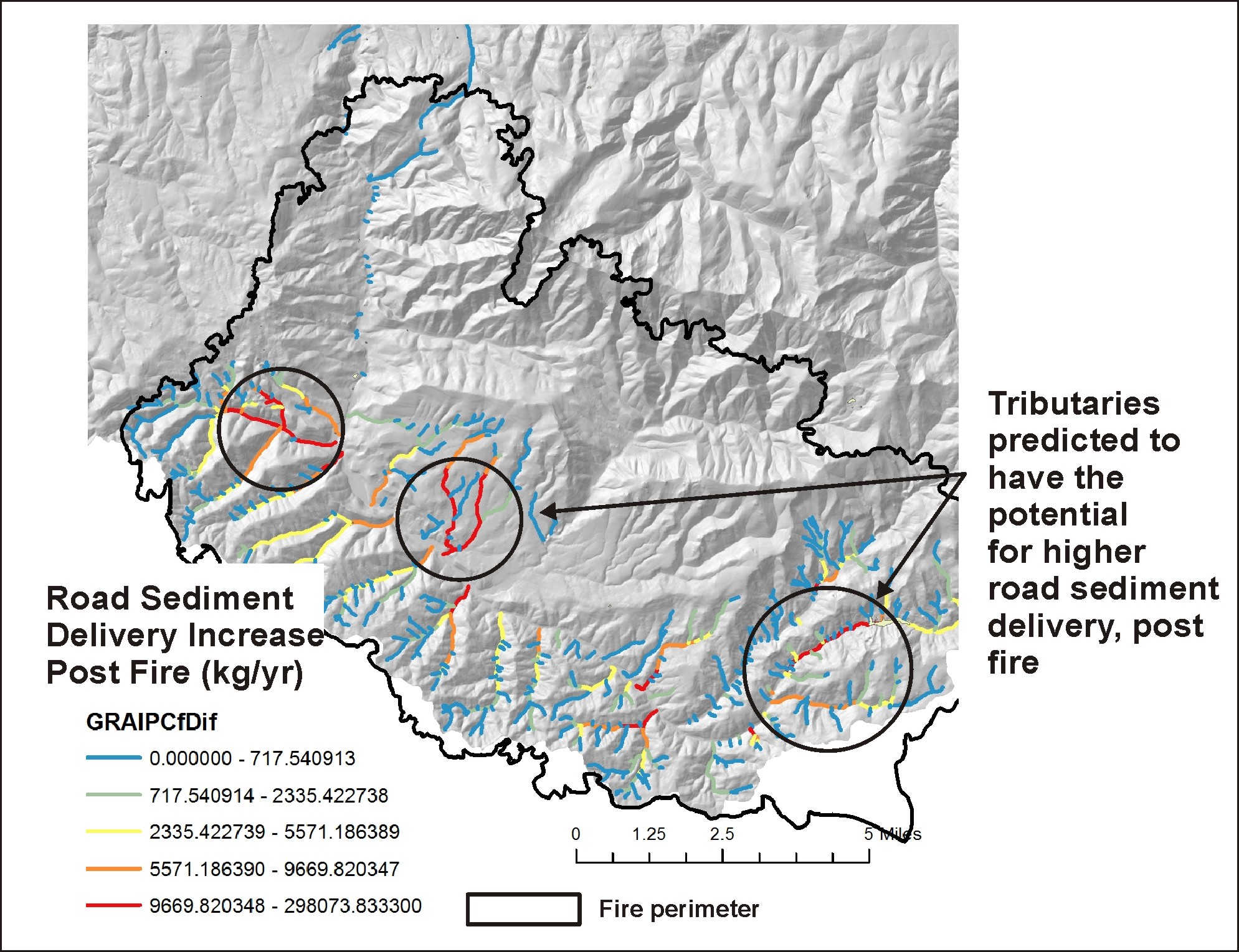 Identify tributary
scale increases
in delivery of
road sediment
Then compare it to
locations of high
quality and sensitive
aquatic habitats
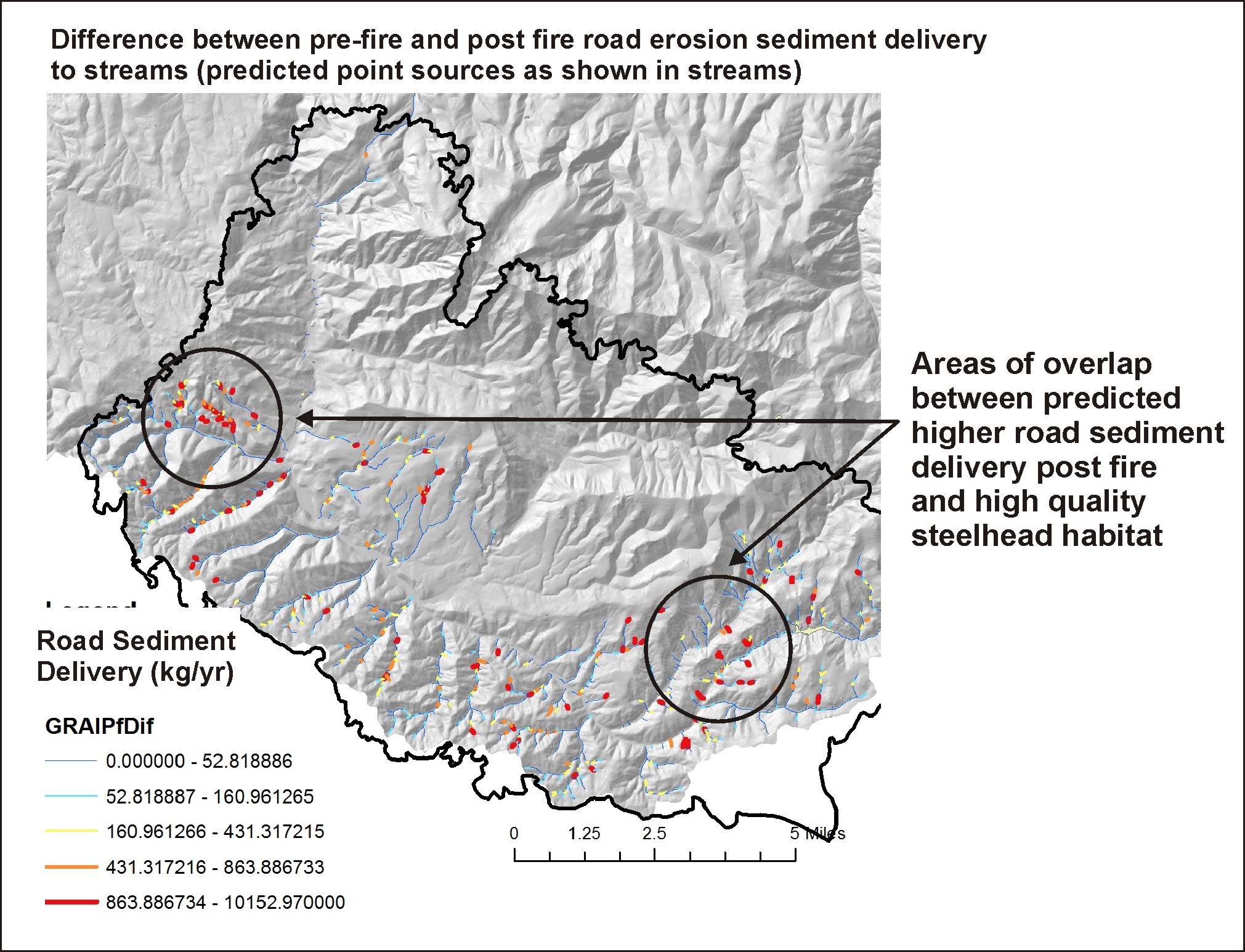 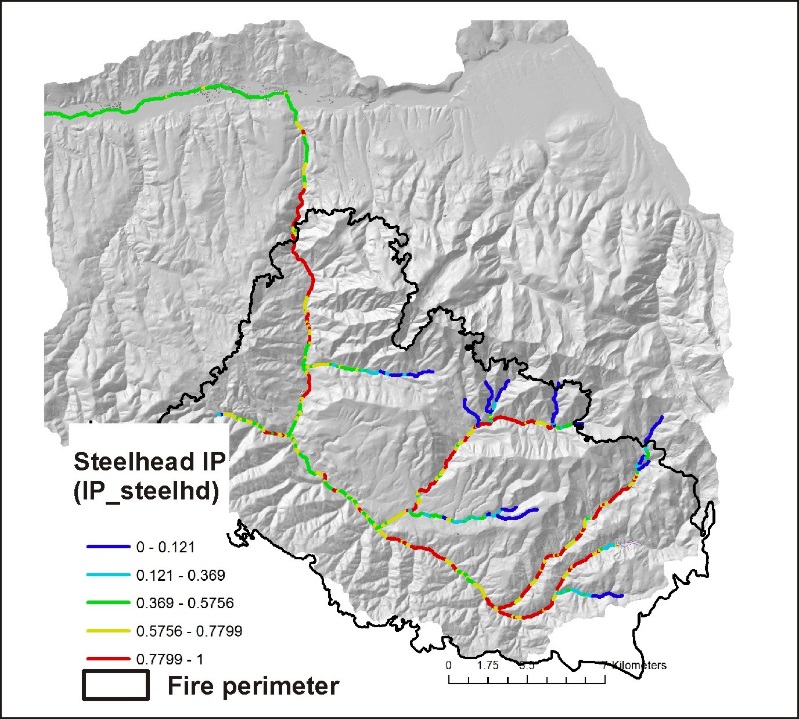 [Speaker Notes: Stream reaches where post fire road sediment delivery is predicted to increase; some of these reaches overlap sensitive fish habitats.]
Riparian Zones: Impacts from Fire, Loss of Shade, Increases in Thermal Loading and
Loss of Cool Water Refugia
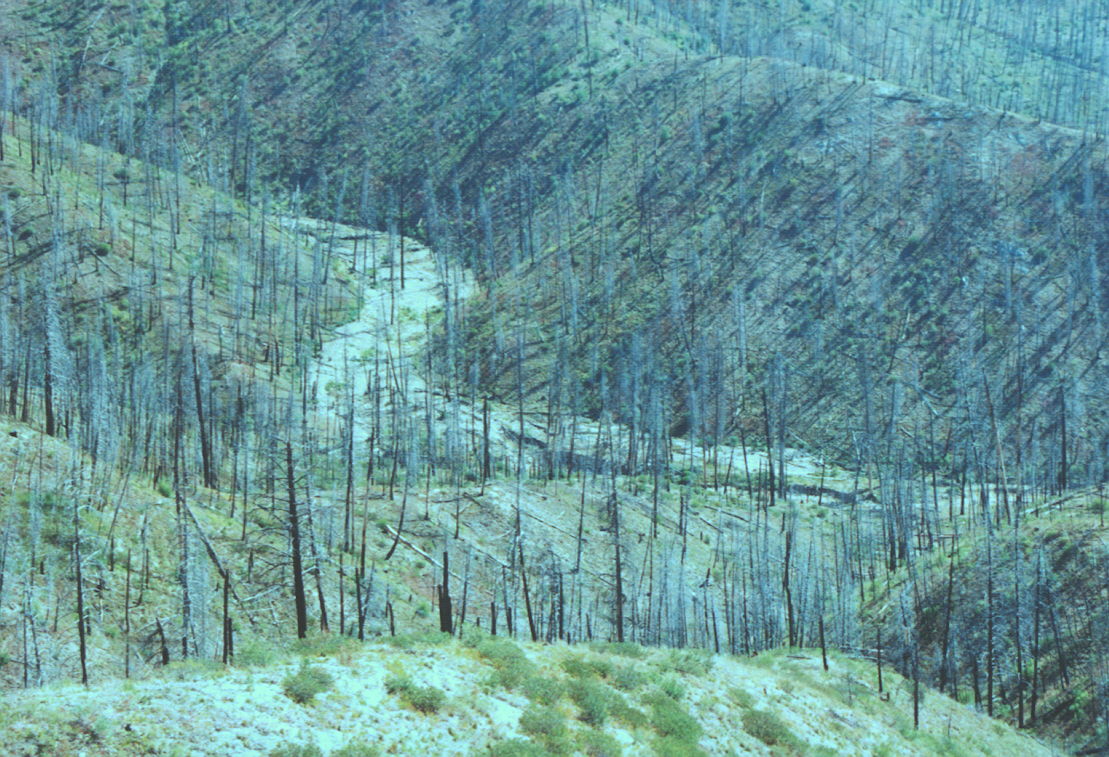 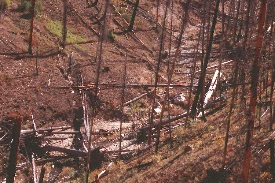 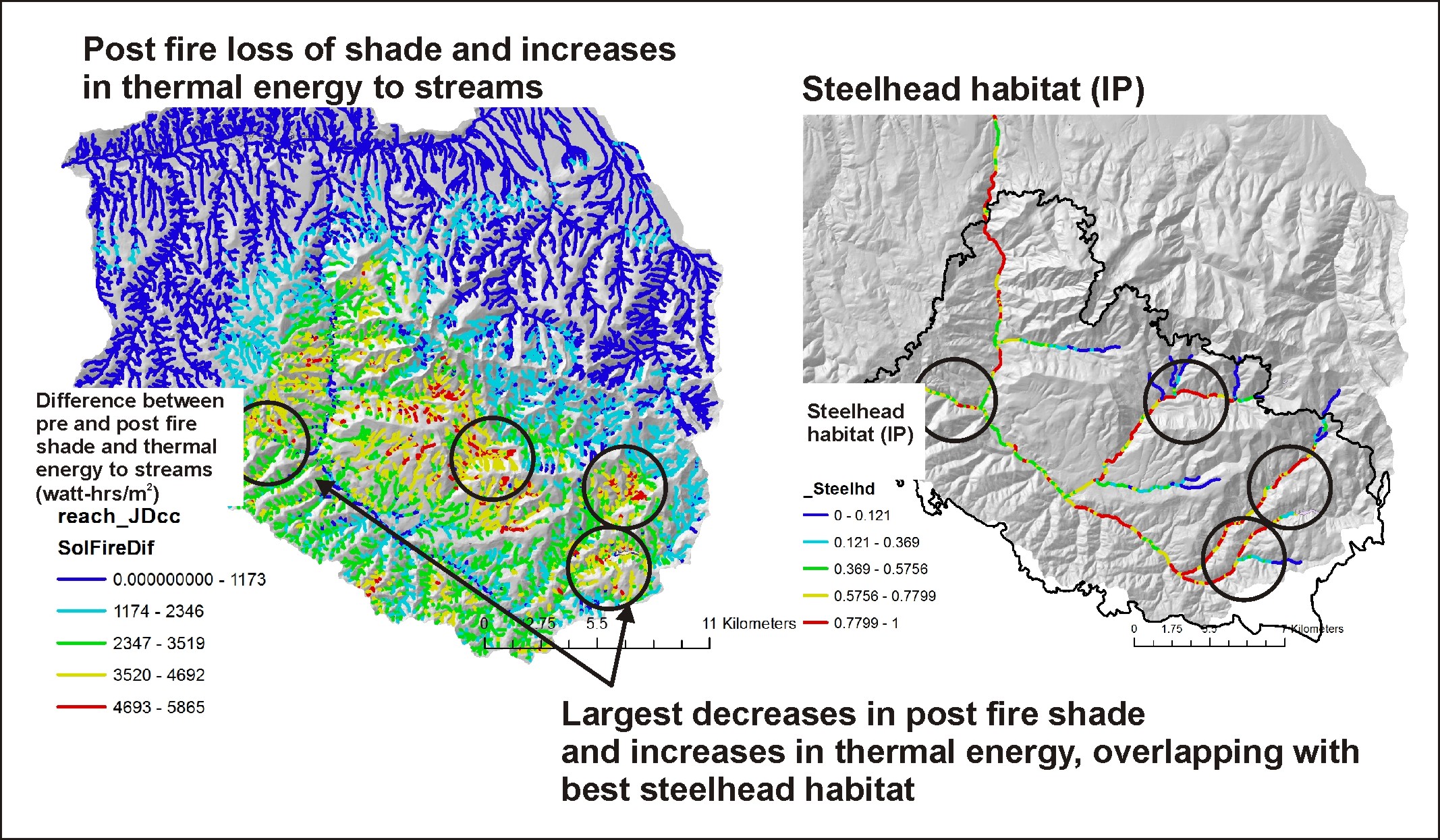 [Speaker Notes: The difference between thermal energy to streams under no fire shade conditions (using LEMMA vegetation data (http://lemma.forestry.oregonstate.edu/) and fire-reduced shade. Many channel segments receive higher thermal loading, post fire.]
Decision Space: Spatially Explicit Maps (visual - qualitative)
+
+
Fish habitat
Burn Severity
Post Fire Surface Erosion
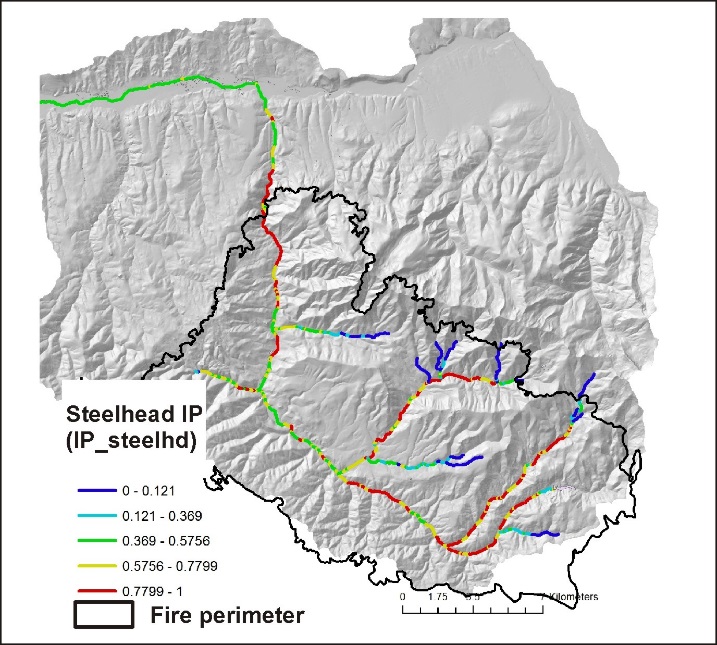 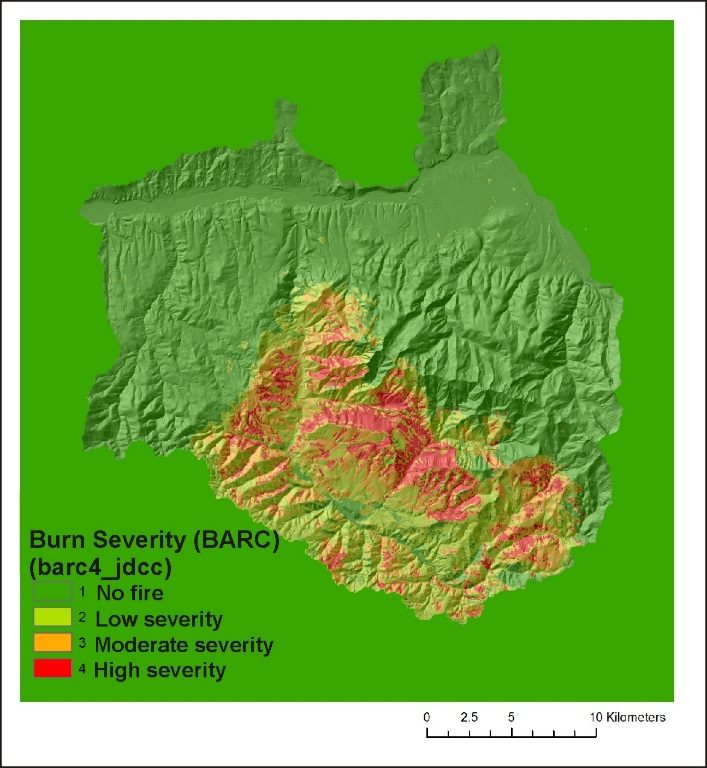 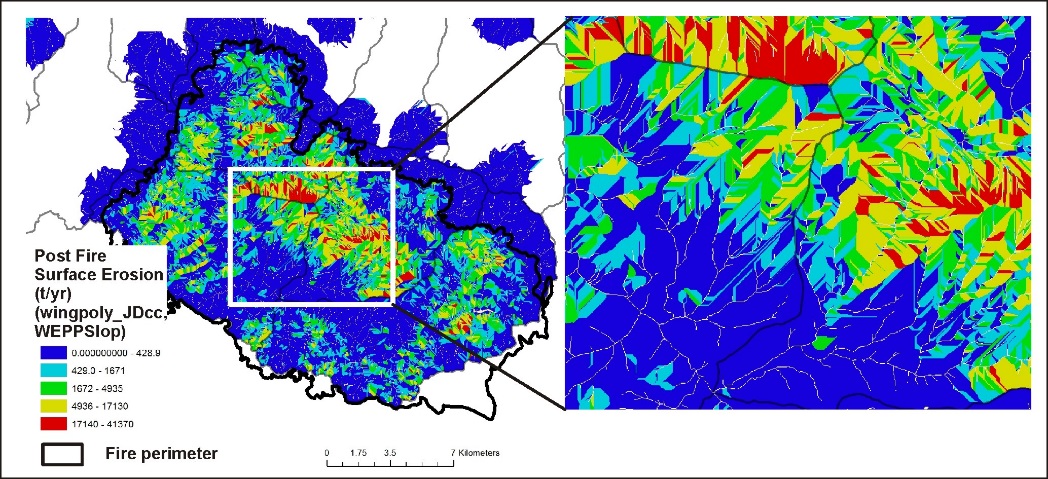 +
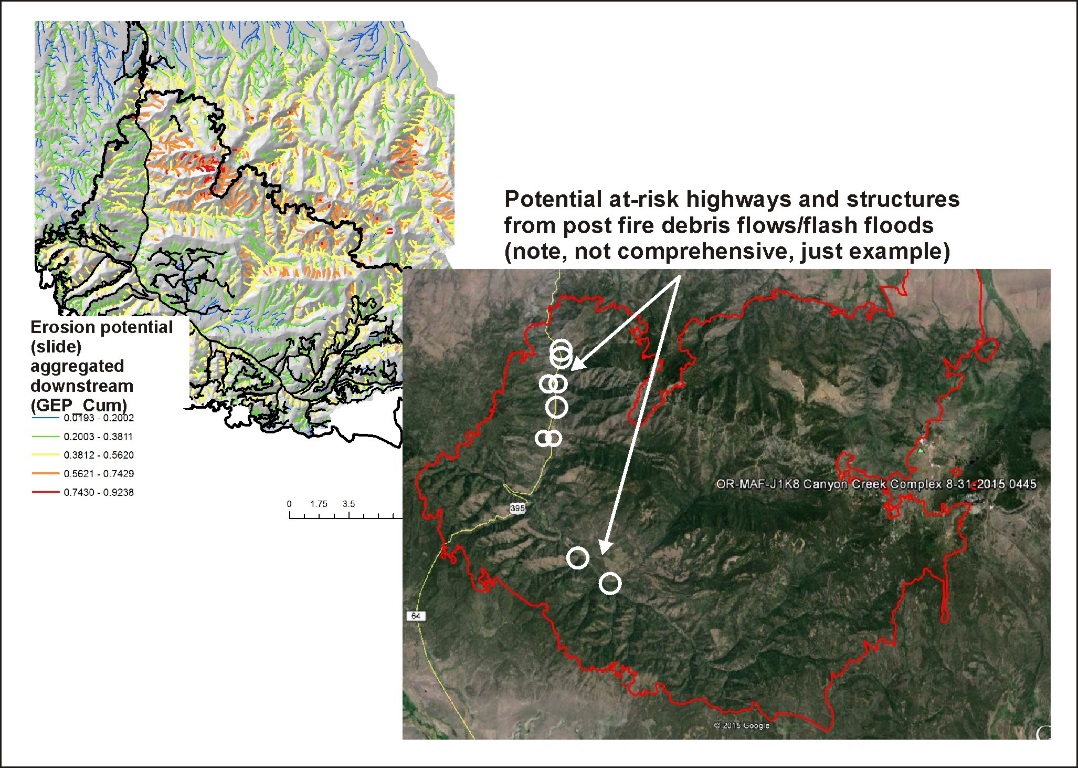 flash flood potential
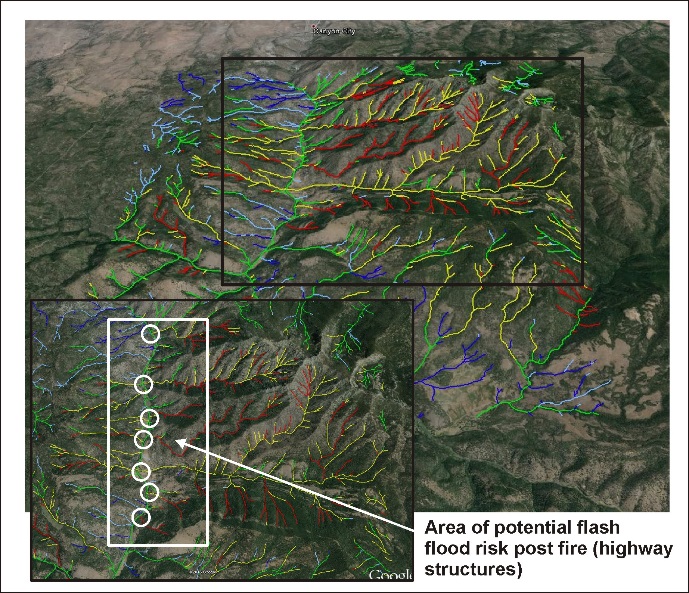 = priority sites 
for restoration
[Speaker Notes: Information provided in the BAER analysis (previous slides, among other data) can be used visually and qualitatively to search for intersections or overlaps between various fire related stressors (fire severity, post fire surface erosion, gully erosion) and sensitive aquatic habitats, as illustrated above. Or one of NetMap’s tools (Resource – Fire Stressor Overlap Tool) can be used quantitatively to locate overlaps and intersections (see next slide).]
Decision Space: Spatially Explicit Quantitative (use NetMap’s Resource-Fire Stressor Overlap
Tool [Quick Tool])
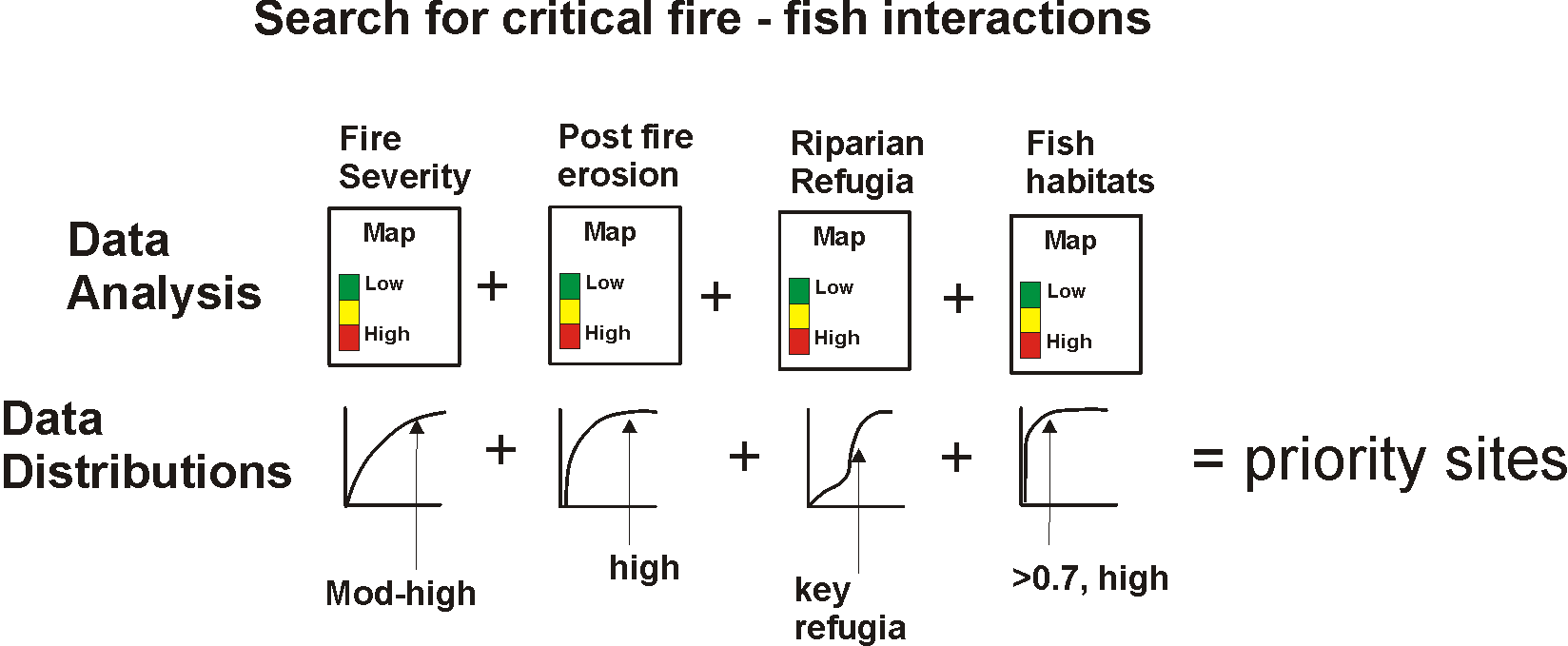 [Speaker Notes: NetMap’s Quick Tool that contains the Resource – Fire Stressor overlap capability can be used to locate intersections between fire related impacts and sensitive fish habitats.  The tool calculates, on the fly, the full frequency distribution of values (shown as the cumulative distribution of values in this slide), and the analyst, using the tool, selects from the distributions to search for overlaps. For example, an analyst can quickly search for intersections among the highest 10% of fire severity, highest 5% of post fire surface erosion (or landsliding or gullying), highest 10% of fire related increases in thermal loading, and fish habitats (either presence of habitat or some numeric value of habitat quality [used in IP]).

For additional information, see NetMap’s online technical help that describes the overlap tool: http://www.netmaptools.org/Pages/NetMapHelp/overlap_tool___reaches.htm

And the Quick Tool, which is provided as part of this analysis: http://www.netmaptools.org/Pages/NetMapHelp/netmap_quick_tool.htm]
All analysis results are summarized at the scale of HUC 6th field
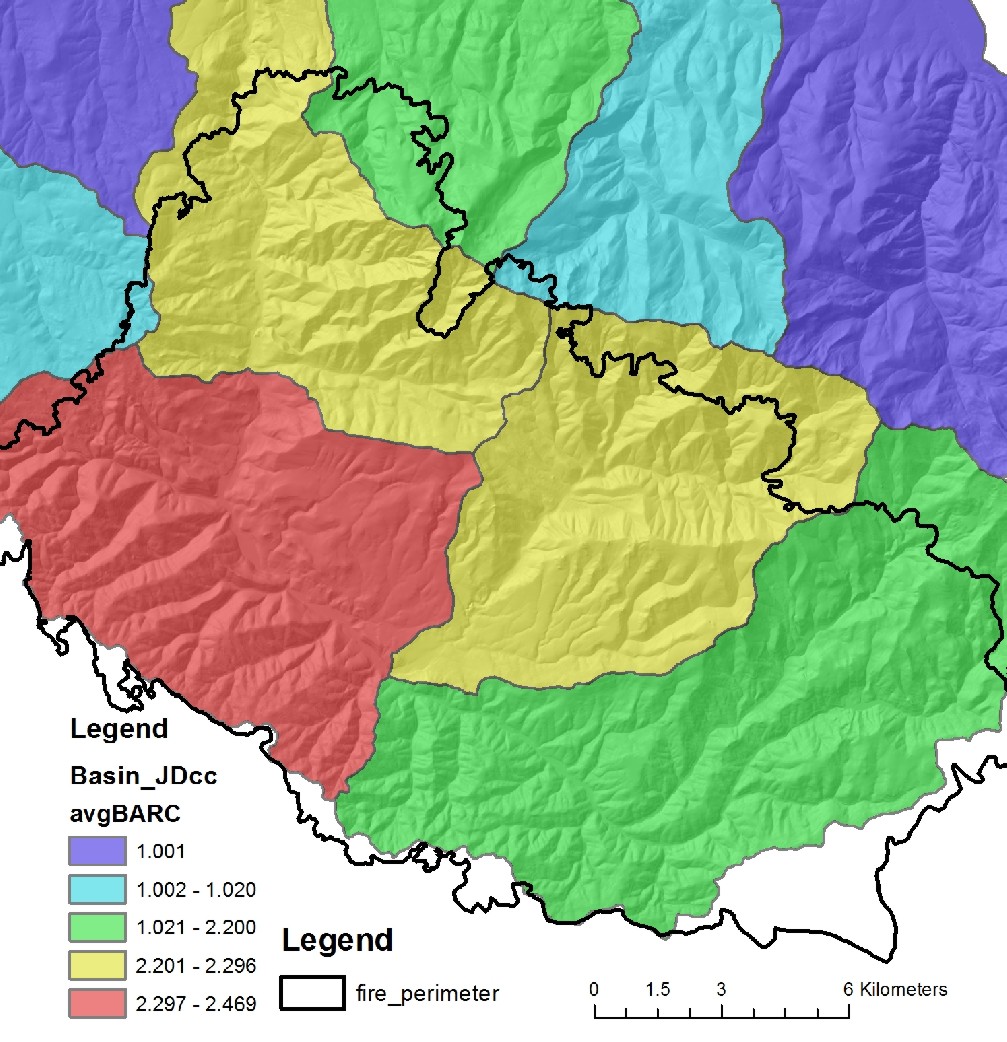 For example, burn severity (BARC)
per 6th field subbasin
[Speaker Notes: All analysis results are summarized to the HUC 6th subbasin scale. This can be used to examine subbasin scale patterns of fire related attributes and stressors and the locations of aquatic habitats. Subbasin scale data summaries may be most useful at the scale of larger watersheds or entire national forests.]
Presentation
Complete
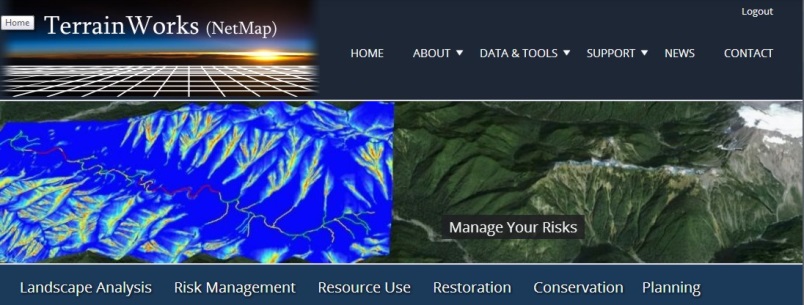 TerrainWorks designs and builds the most advanced watershed and landscape analysis system
in the world. Learn more about NetMap virtual watersheds, watershed analysis tools, 
online technical help and tools at: www.terrainworks.com. Contact us with questions,
we are here to help.